español, con Quique
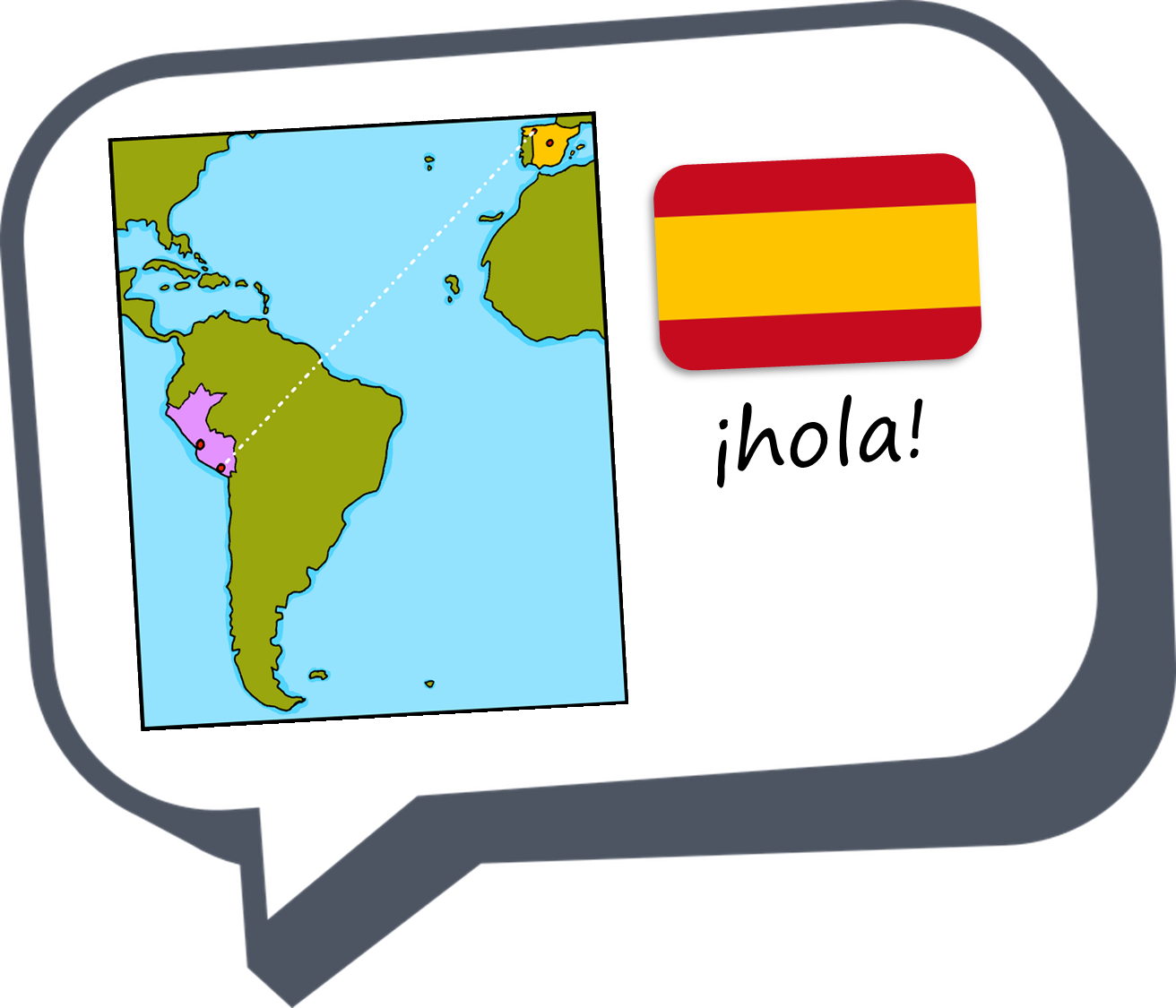 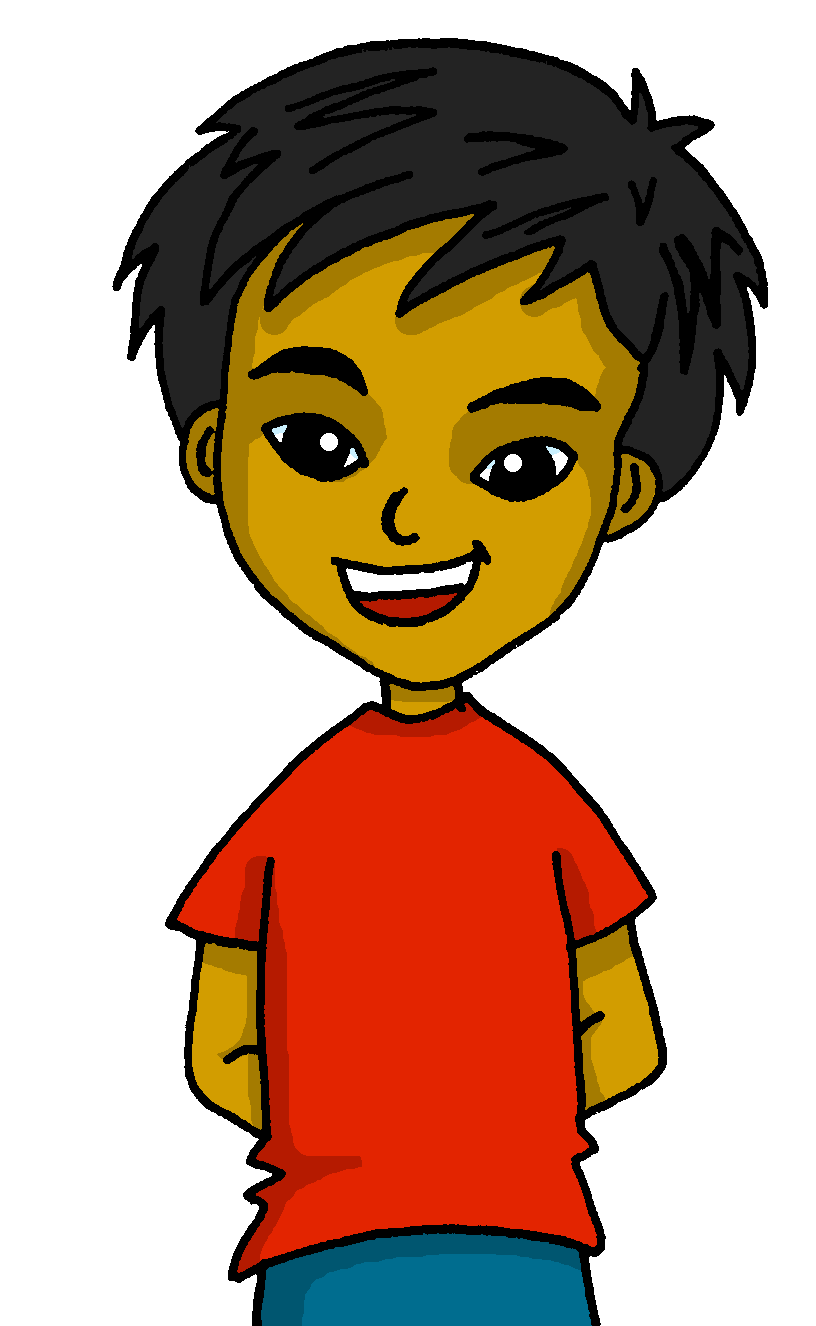 Saying what I and others do
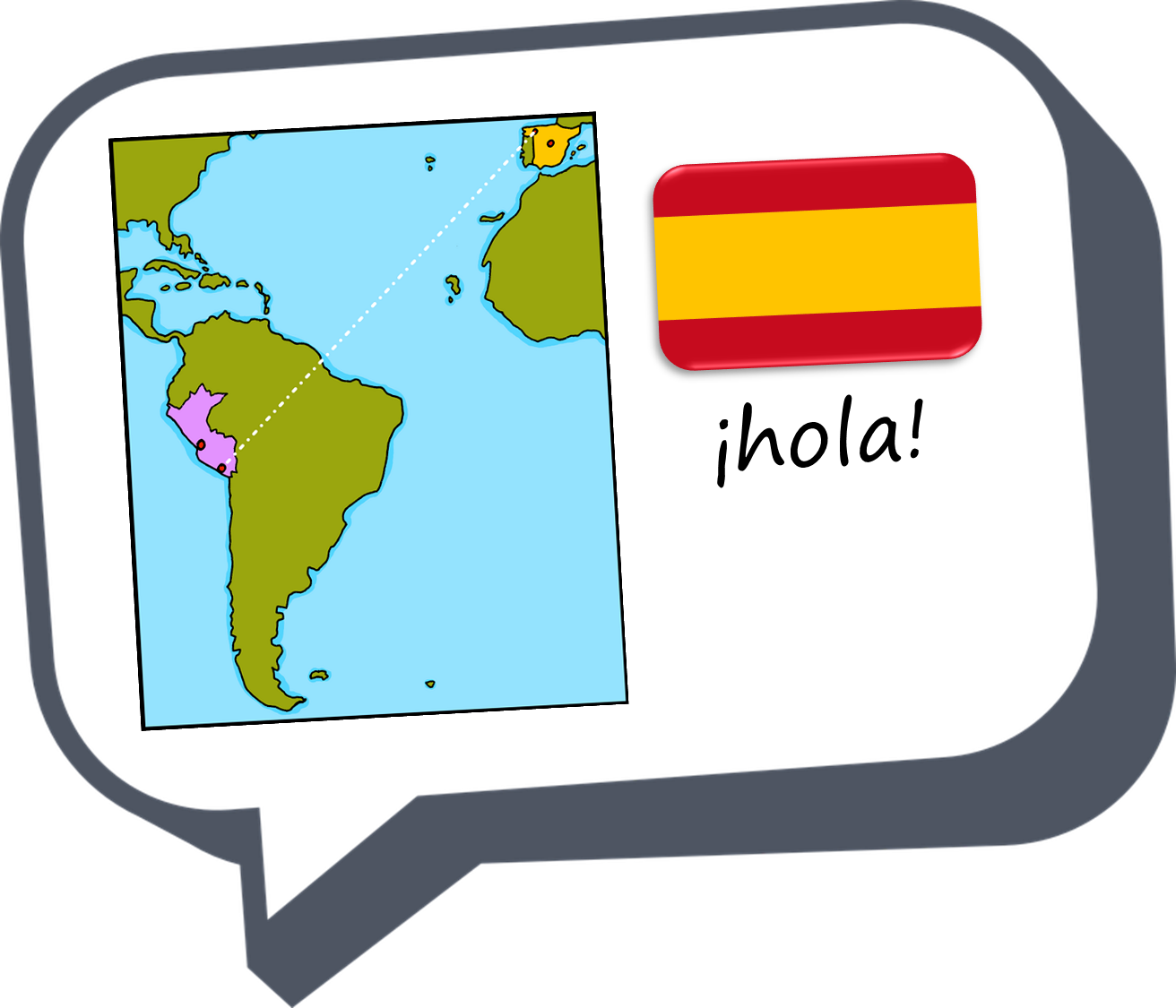 azul
-ER verbs: s/he, it vs. we
SSC: Stress 2
[Speaker Notes: Artwork by Steve Clarke. All additional pictures selected are available under a Creative Commons license, no attribution required.

The frequency rankings for words that occur in this PowerPoint which have been previously introduced in the resources are given in the SOW (excel document) and in the resources that first introduced and formally re-visited those words. 

Phonics: pasado [932] nunca [158] orden [421] sacapuntas [>5000]
Vocabulary (new words in bold):  patio [1197] recreo [>5000] revisit: aprender [428] beber [1085] comer [37] correr [343] hacer [26] leer [209] chocolate [3408] semana [301] a menudo [958] a veces [vez 59] siempre [96]

Revisit 1: bailar [1323] cocinar [3074] mandar [588] mirar [125] luz [278]  pollo [3577] suéter [>5000] tarjeta [1958]  común [742]
Revisit 2: tener [19] tengo [tener 19] tiene [tener 19] casa [106] familia [233] habitación [1069] jardín [1195] libro [230] madre [226] padre [162] problema [145] profesor / profesora [501] silla [1271] estricto [3155] feo [2373] terrible [1246] muy [43] un [6] una [6] 
Re-use adjectives: bonito [891]cómodo [2237] diferente [293] divertido [2465] feliz [908] elegante [2742] grande [66] importante [171]  independiente [1177] negativo [1804] normal [1000] pequeño [202] tranquilo [1093]

Source: Davies, M. & Davies, K. (2018). A frequency dictionary of Spanish: Core vocabulary for learners (2nd ed.). Routledge: London

For any other words that occur incidentally in this PowerPoint, frequency rankings will be provided in the notes field wherever possible.
Corregir [2351]]
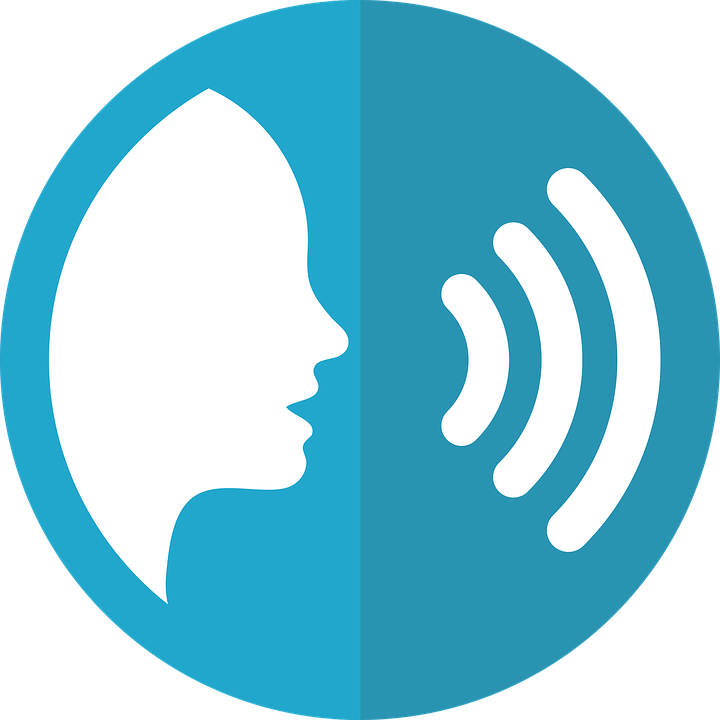 Stress 2
Where there is no written accent, stress the penultimate (second to last) syllable for any word ending in a vowel, ‘n’ or ‘s’.
pronunciar
pasado
[past]
nunca
[never]
orden
[order]
sabemos
[we know]
[Speaker Notes: Timing: 3 minutes

Aim: to explain the rule of stress and written accents: 2. Where there is no written accent, stress the penultimate (second to last) syllable for any word ending in a vowel, ‘n’ or ‘s’.

Procedure:
Read the explanation.
Introduce the example words to exemplify the rule.]
Pronuncia en parejas.
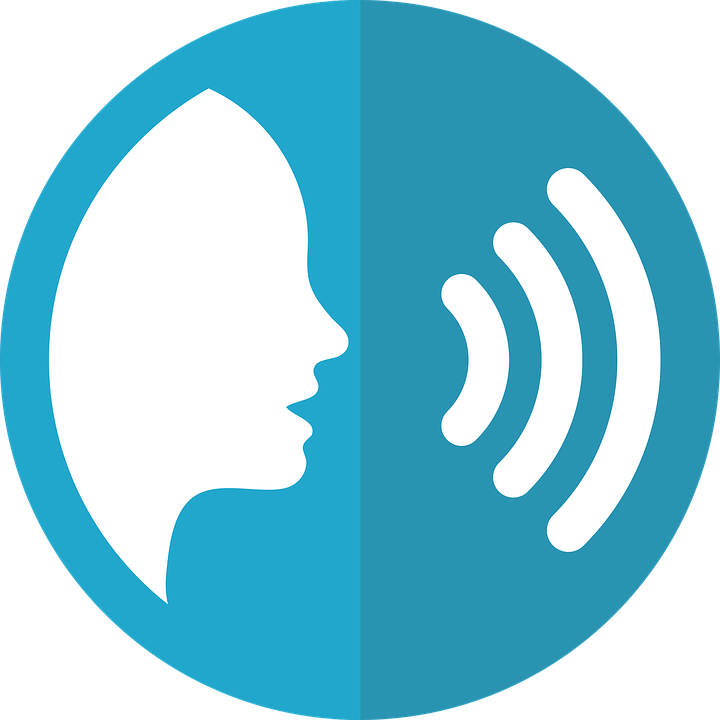 tartas
pronunciar
peces
bando
tarjeta
60
estamos
fecha
pollo
dinero
tonta
perfecta
sobre
madre
eco
frase
trece
bonito
0
estricto
problema
elegante
grande
INICIO
[Speaker Notes: Timing: 3 minutes

Aim: to practise Stress rule 2

Procedure:
Pupils work in pairs to pronounce as many words as they can in 60 seconds. 
Click on ‘inicio’ to start timer.

NB. Most of these words have been encountered in Rojo materials, as well as Azul (Autumn SOW).]
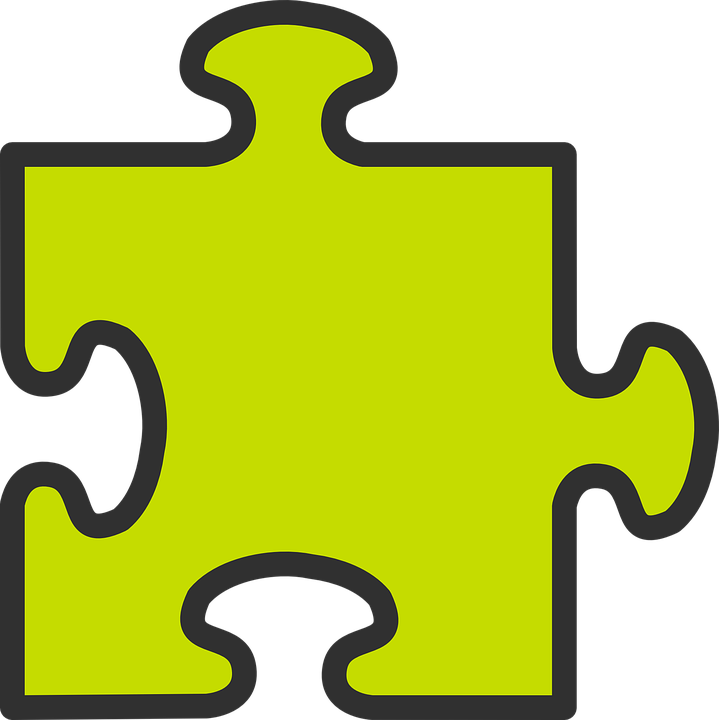 Knowing who does what
[–er verbs: ‘S/he,it’ vs. ‘we’]
To mean ‘S/he, it’ with a verb, we remove –er and add -e.
To mean ‘we’ with a verb, we remove –er and add –emos.
we
S/he, it
Bebemos en el patio.
Bebe en el recreo.
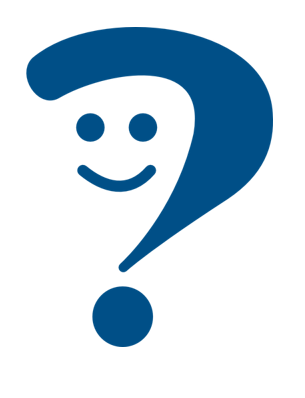 We drink in the playground.
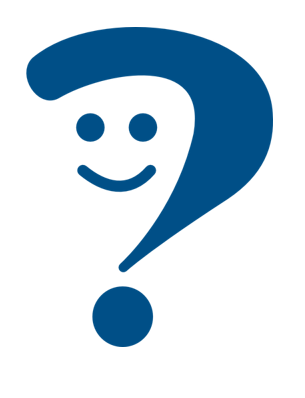 S/he drinks at break time.
[Speaker Notes: Timing: 3 minutes

Aim: to reintroduce 3rd person singular for–er verbs and introduce 1st plural.

Procedure:
Click through the animations to present the new information.
Elicit English translations for the Spanish examples provided.]
Quique escribe en la pizarra [1/5]
el zumo = juice
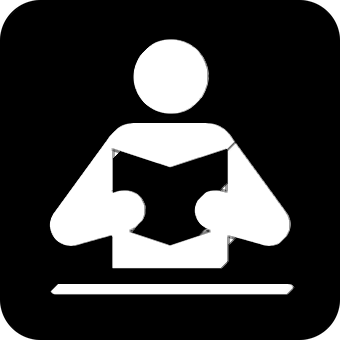 Is he talking about what he does with Rubén or what someone else does?
leer
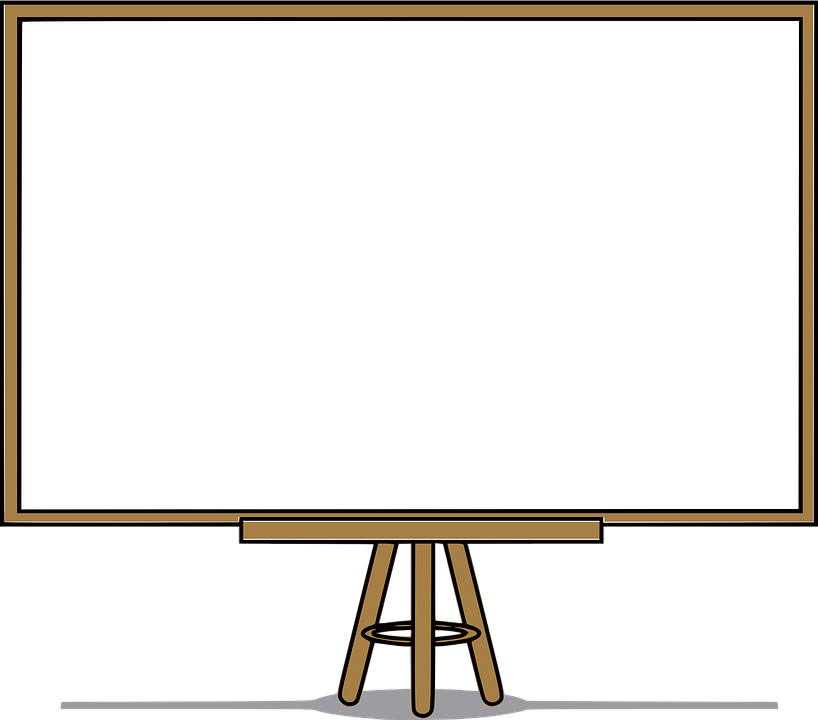 Bebe zumo* en el recreo.
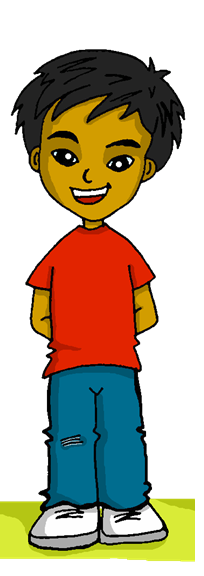 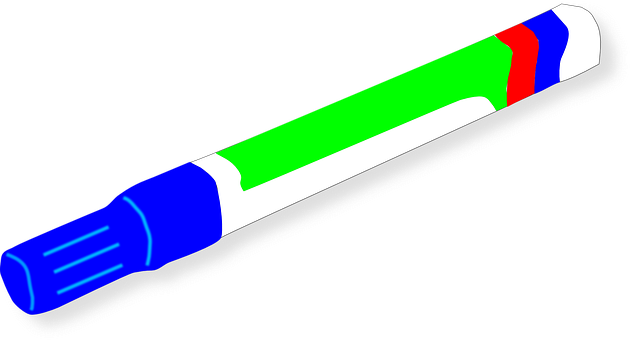 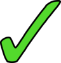 [Speaker Notes: Timing: 8 minutes (part 1 – 5 minutes / part 2 – 3 minutes)
Aim: to practise written comprehension of 1st person plural and 3rd person singular.

[Part 1] [1/5]

Procedure:
Read the title and click to explain the context of the task.
Click to bring up further instructions in Spanish.
Do [1/5] with them to model the task and draw their attention to the verb (bebe). Does it refer to Quique & Rubén (we) or someone else (s/he)?
Click to bring up the answer.
Repeat with items 2-5.

NB. Meaning will be checked in Part 2 of this task.]
Quique escribe en la pizarra [2/5]
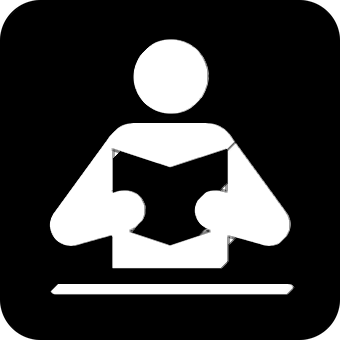 Is he talking about what he does with Rubén or what someone else does?
leer
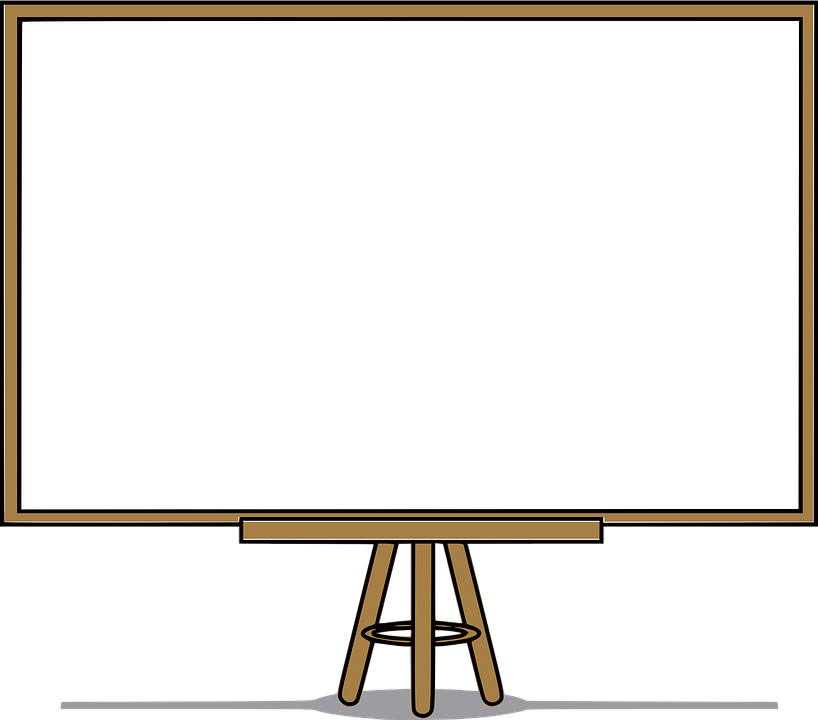 Corremos en el patio.
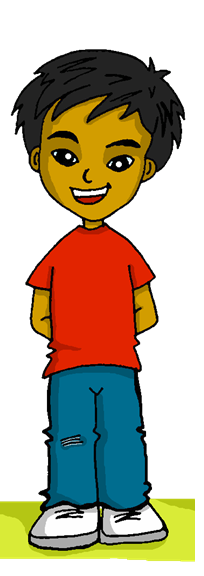 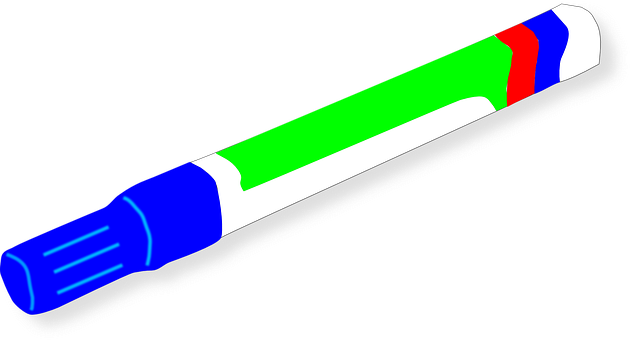 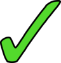 [Speaker Notes: [2/5]]
Quique escribe en la pizarra [3/5]
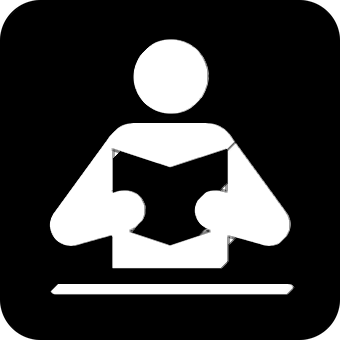 Is he talking about what he does with Rubén or what someone else does?
leer
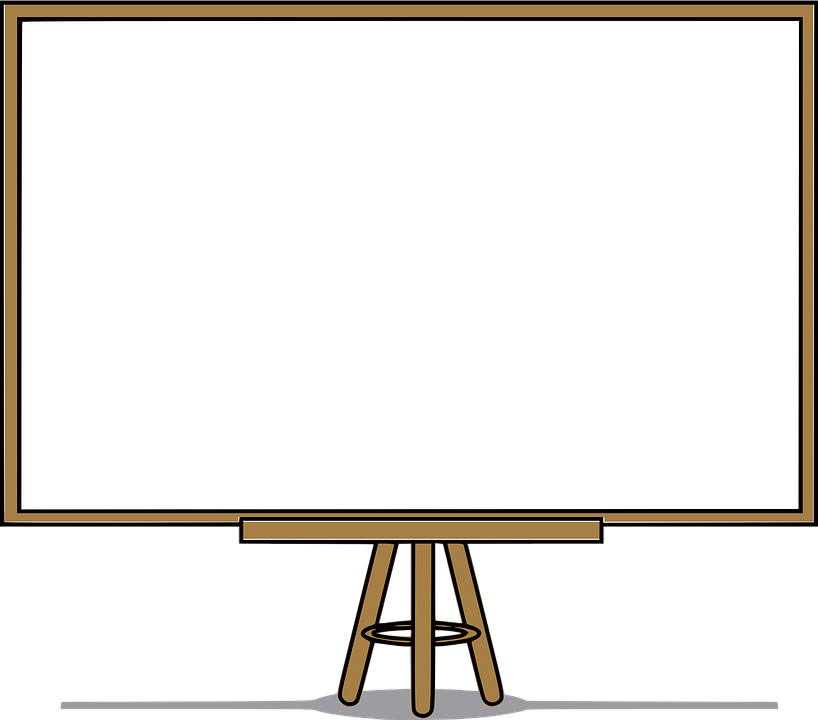 Leemos un libro sobre cultura.
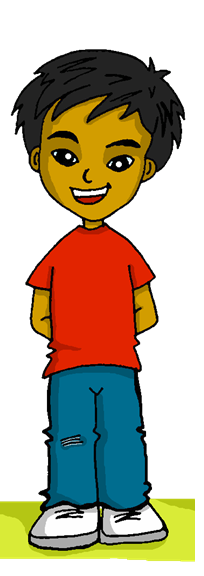 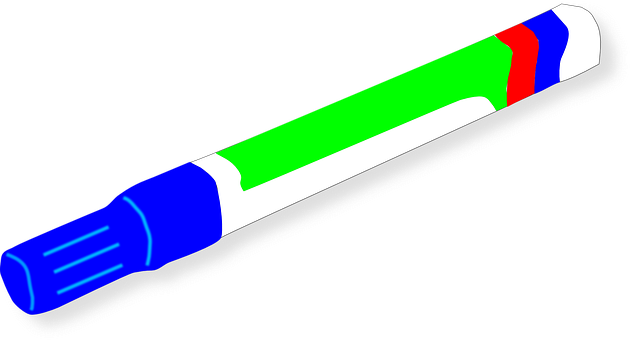 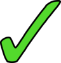 [Speaker Notes: [3/5]]
Quique escribe en la pizarra [4/5]
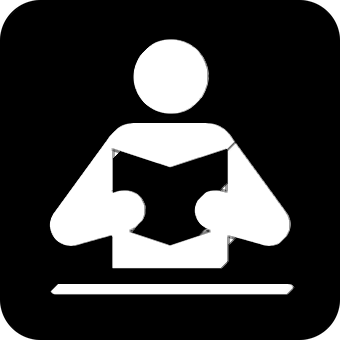 Is he talking about what he does with Rubén or what someone else does?
leer
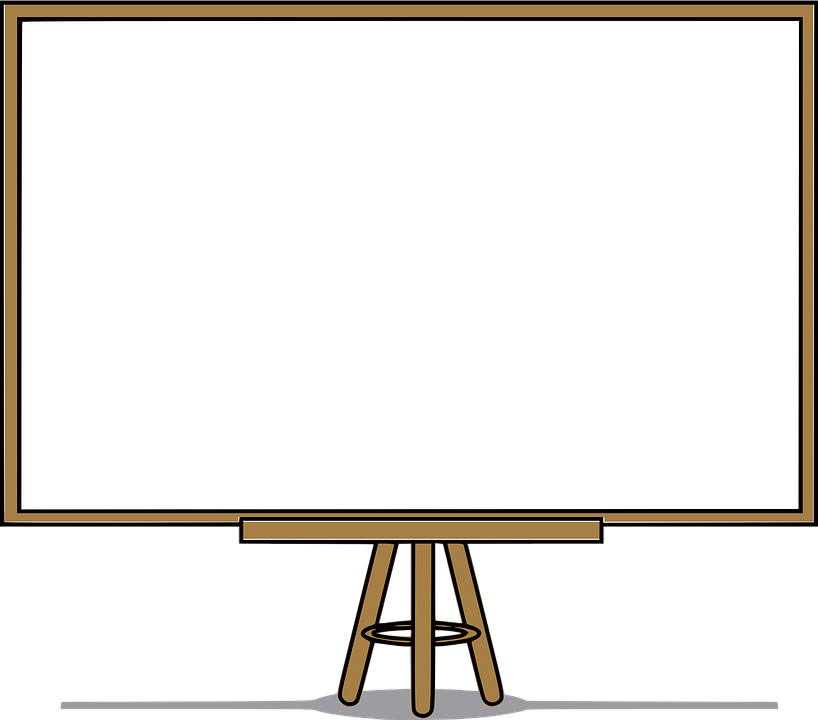 Come un bocadillo grande.
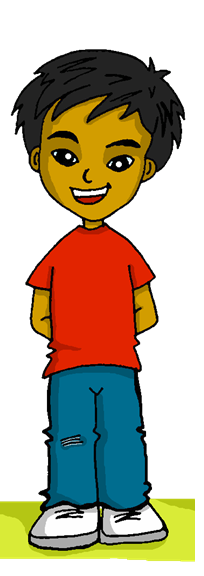 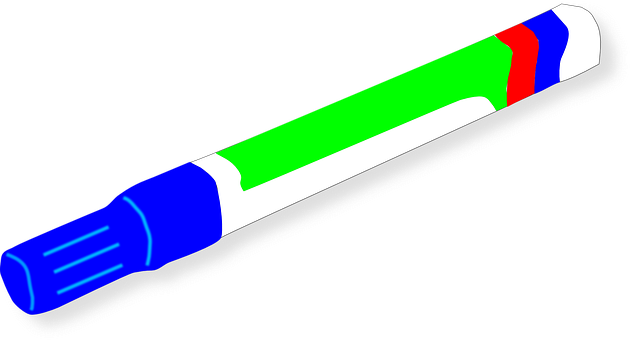 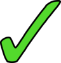 [Speaker Notes: [4/5]]
Quique escribe en la pizarra [4/5]
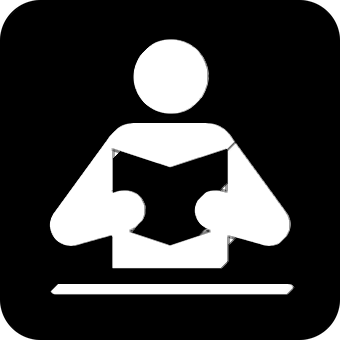 Is he talking about what he does with Rubén or what someone else does?
leer
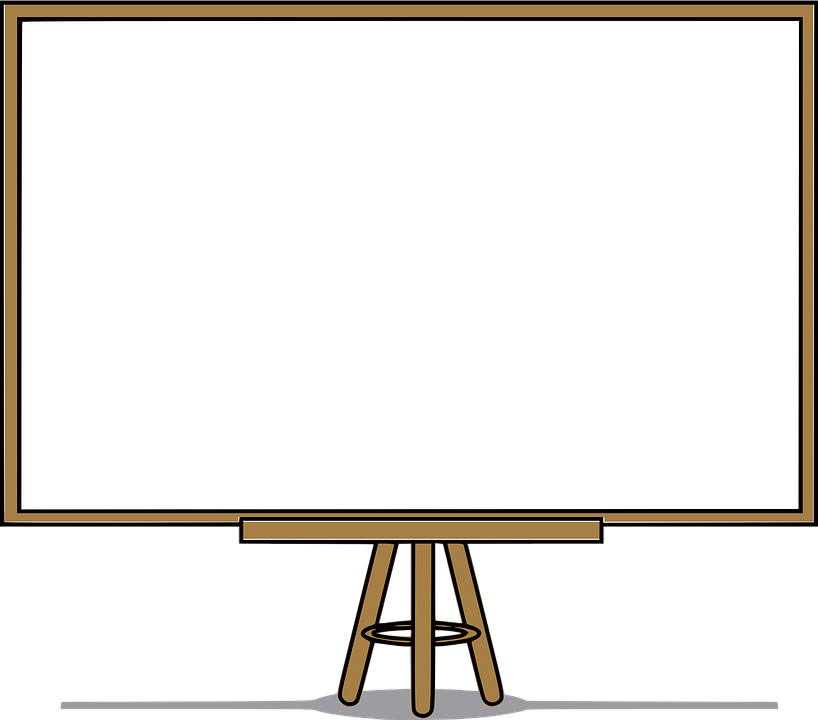 Hacemos una actividad en clase.
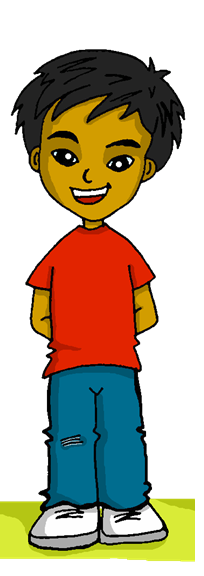 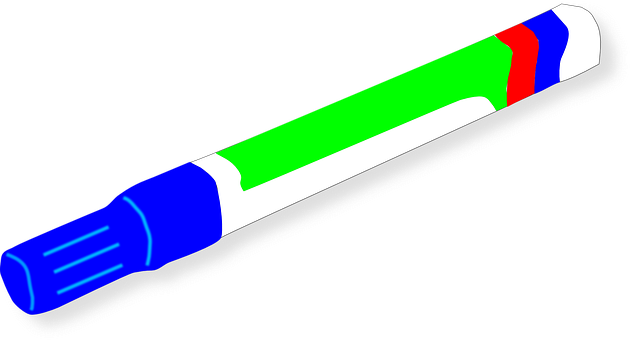 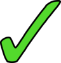 [Speaker Notes: [5/5]]
¿Qué imagen es?
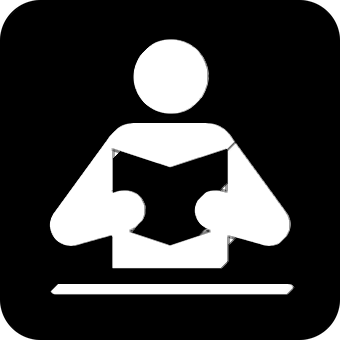 Lee otra vez y decide.
leer
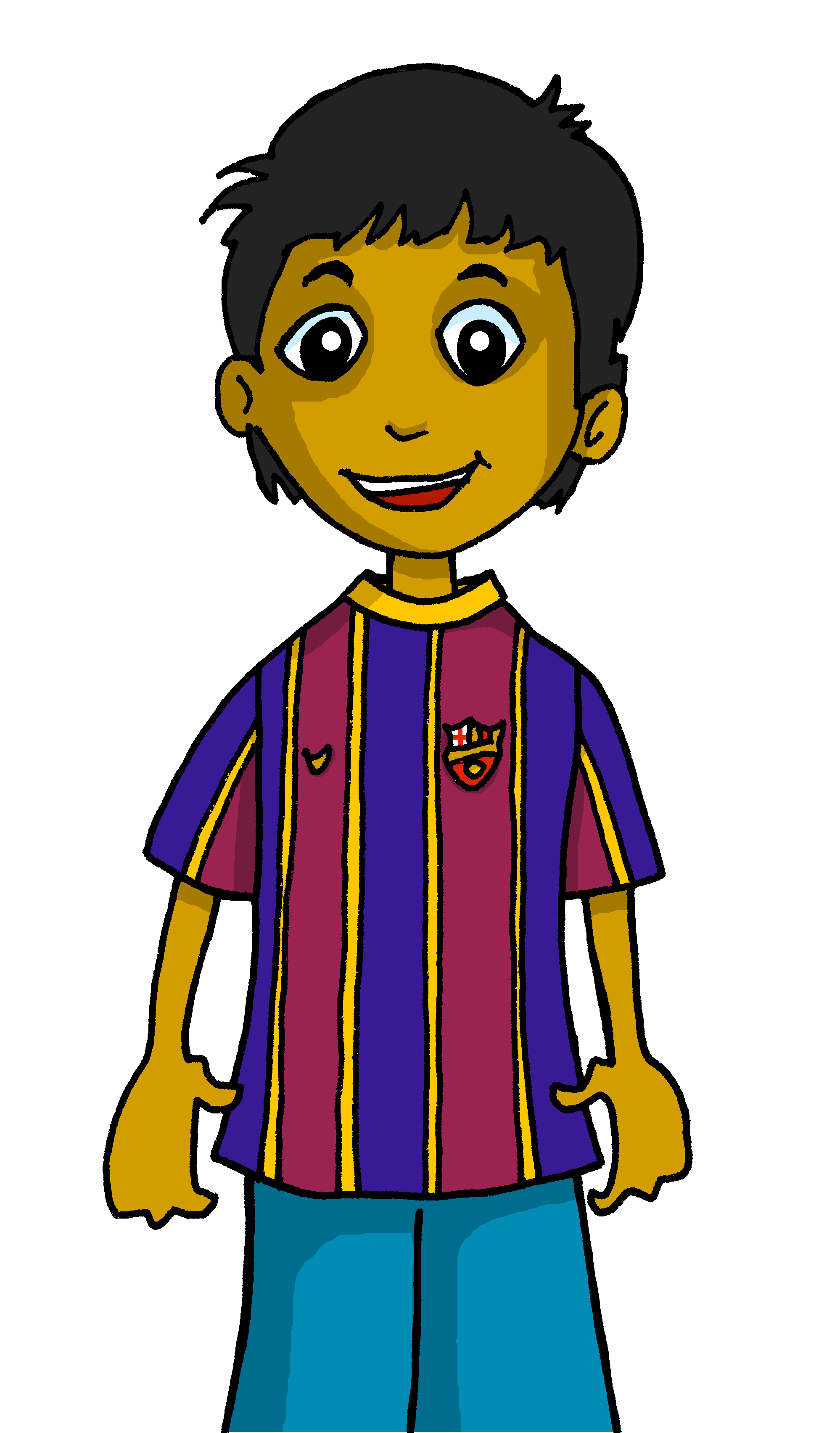 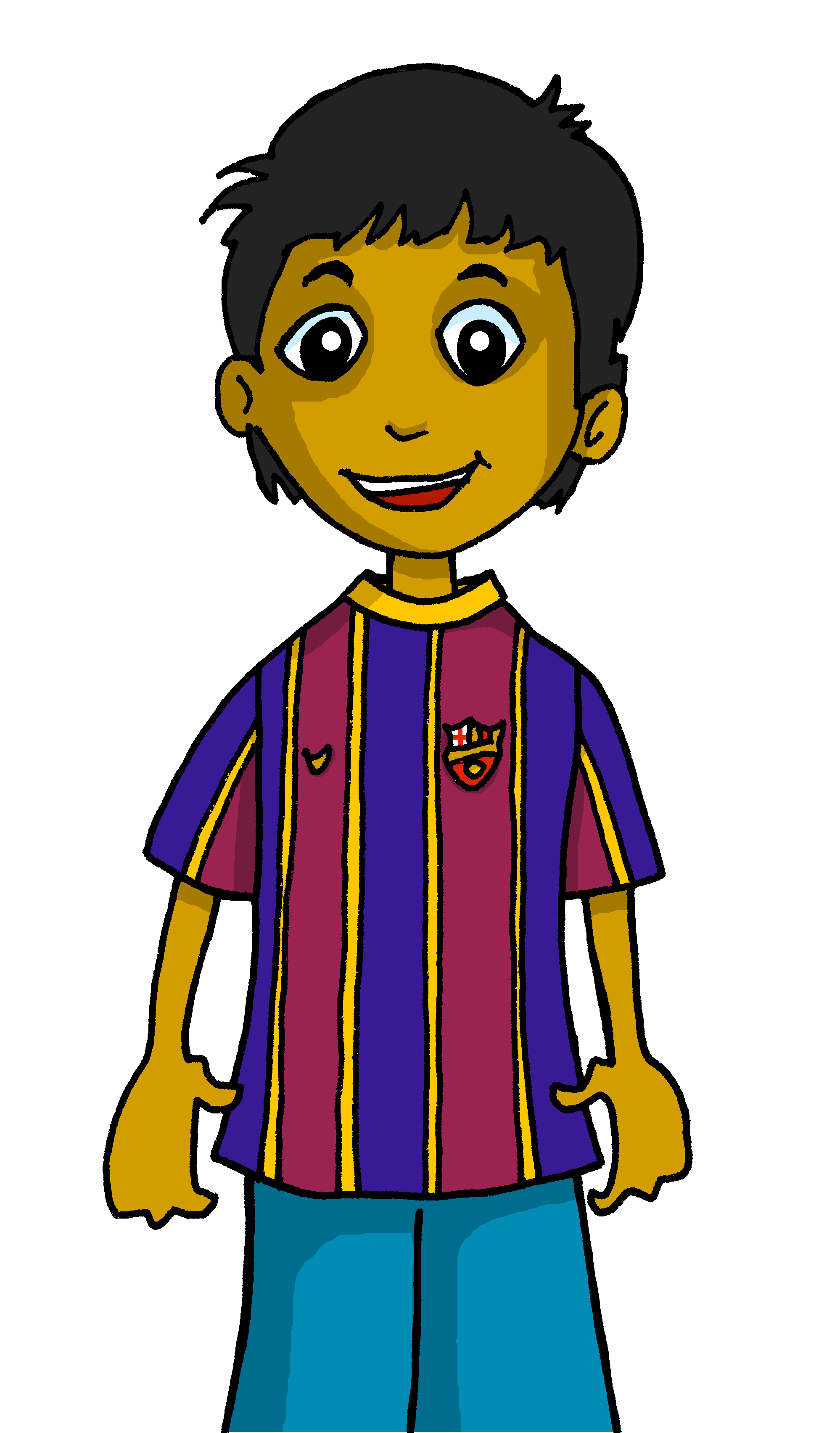 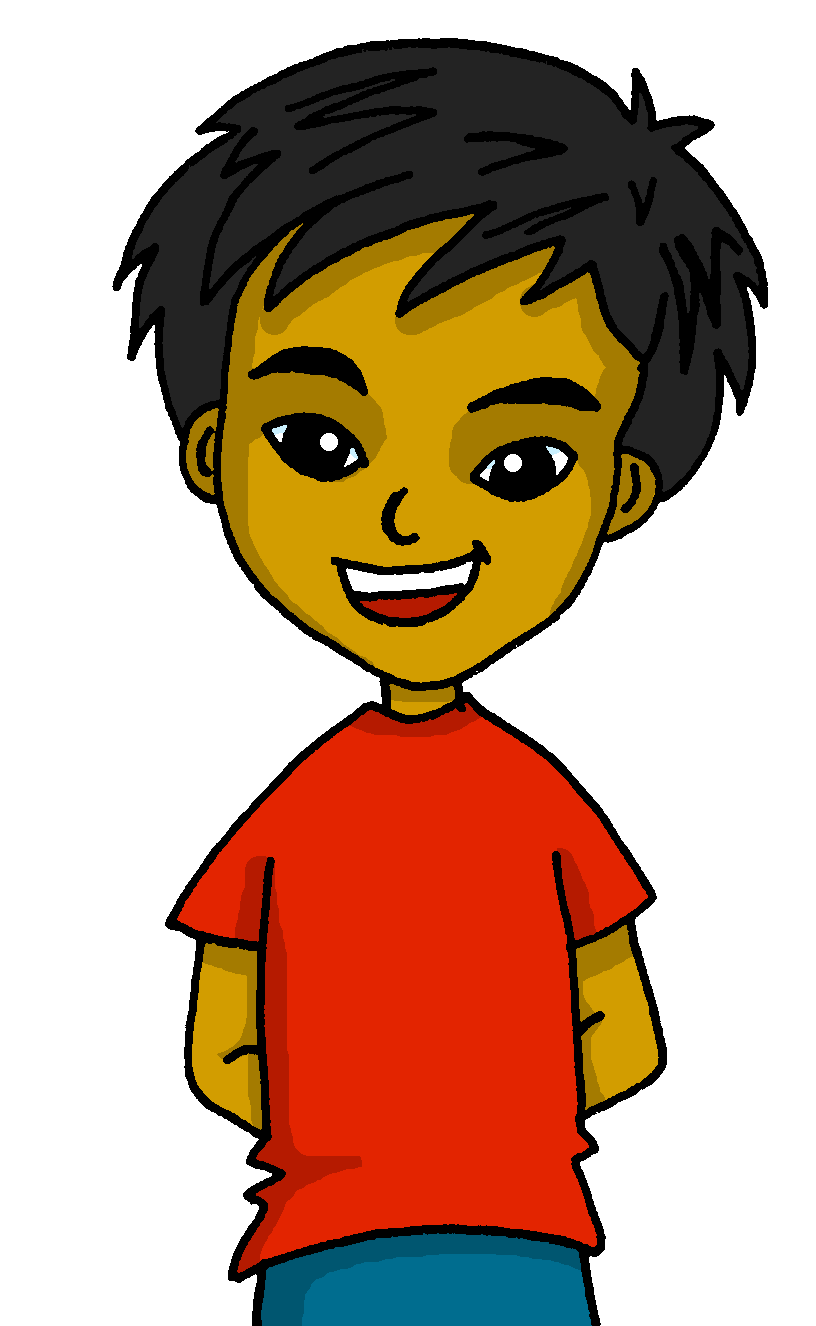 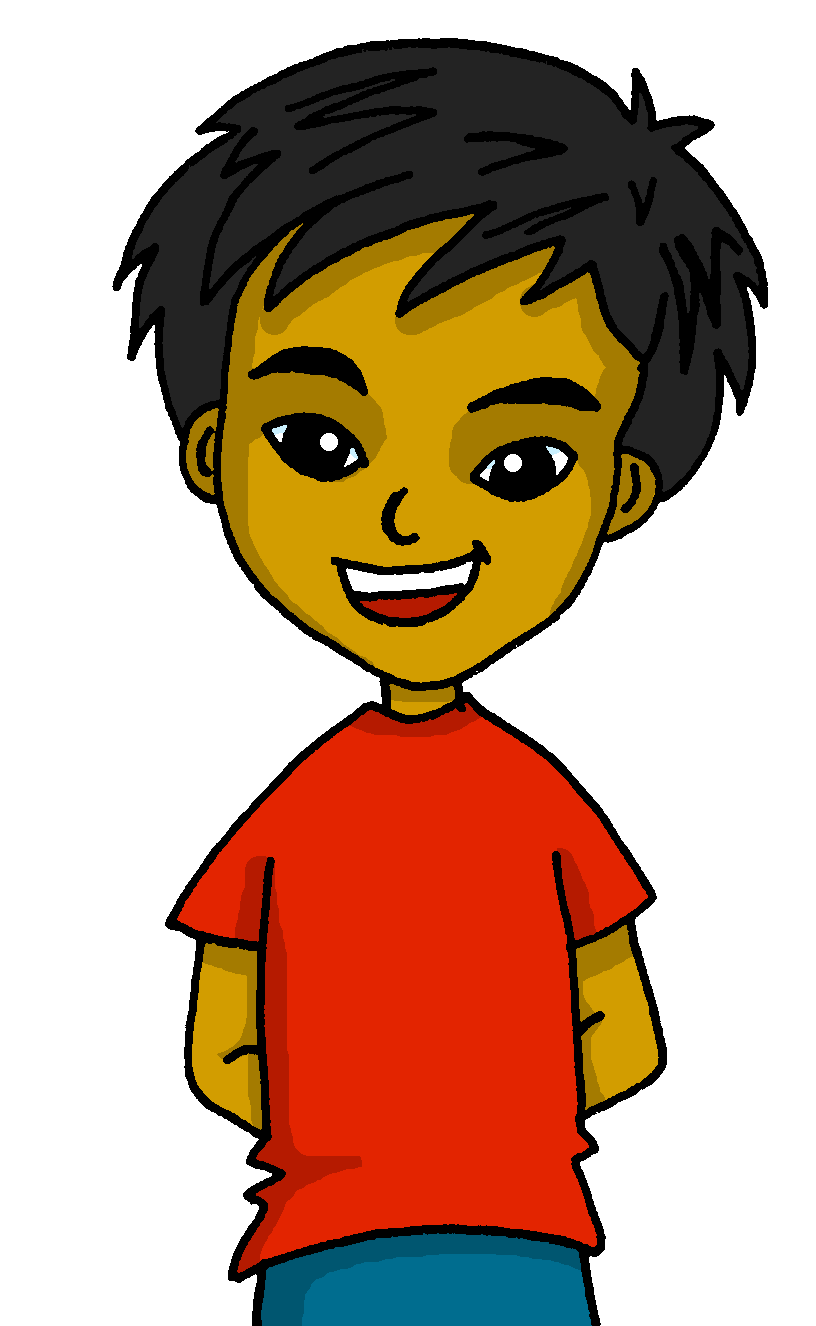 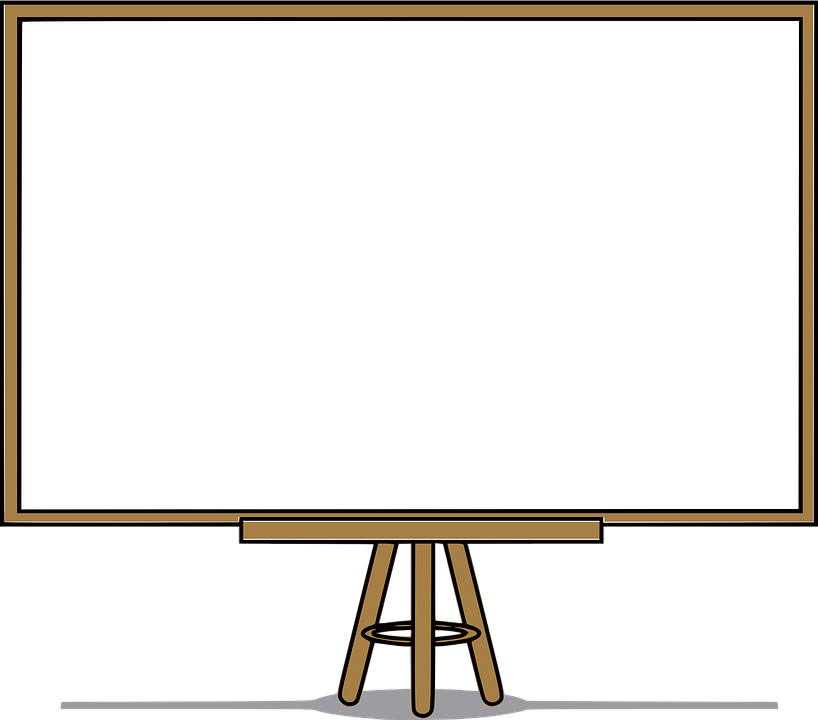 [c]
[b]
[a]
[1] Bebe zumo en el recreo.
[2] Corremos en el patio.
[3] Leemos un libro sobre cultura.
[4] Come un bocadillo grande.
[5] Hacemos una actividad en clase.
[a]
[we do]
[we run]
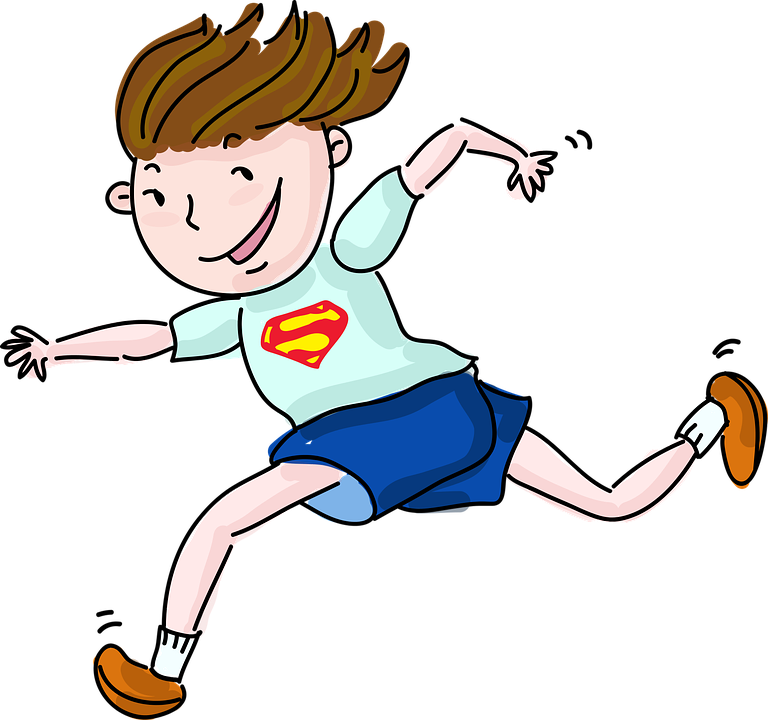 [e]
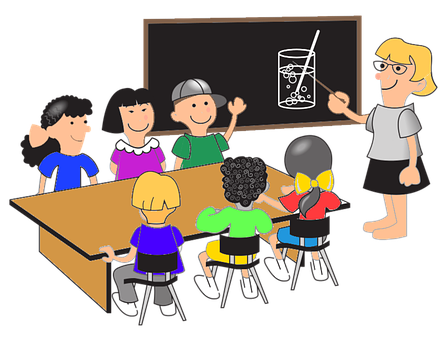 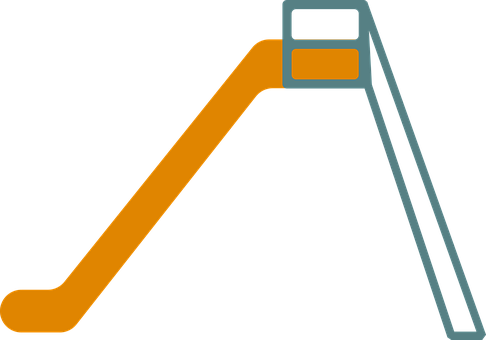 [d]
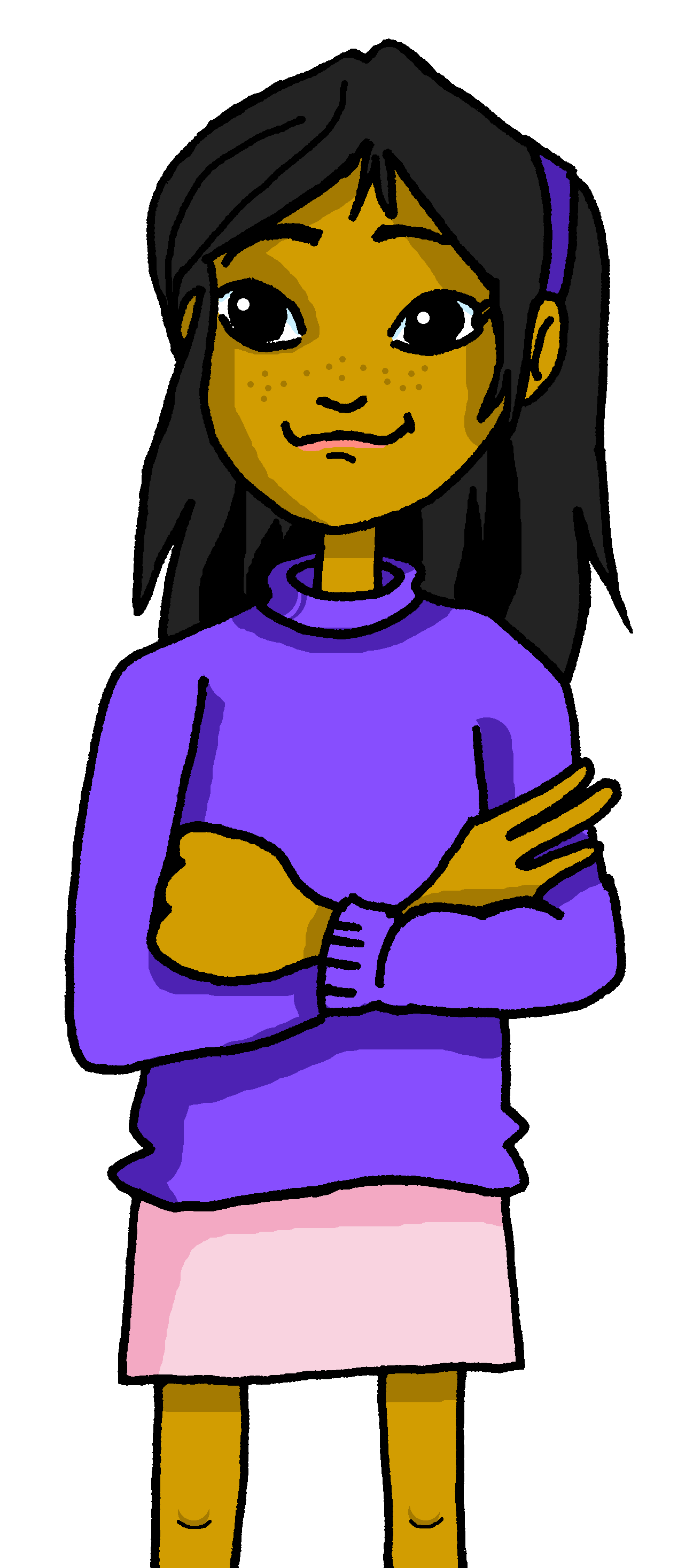 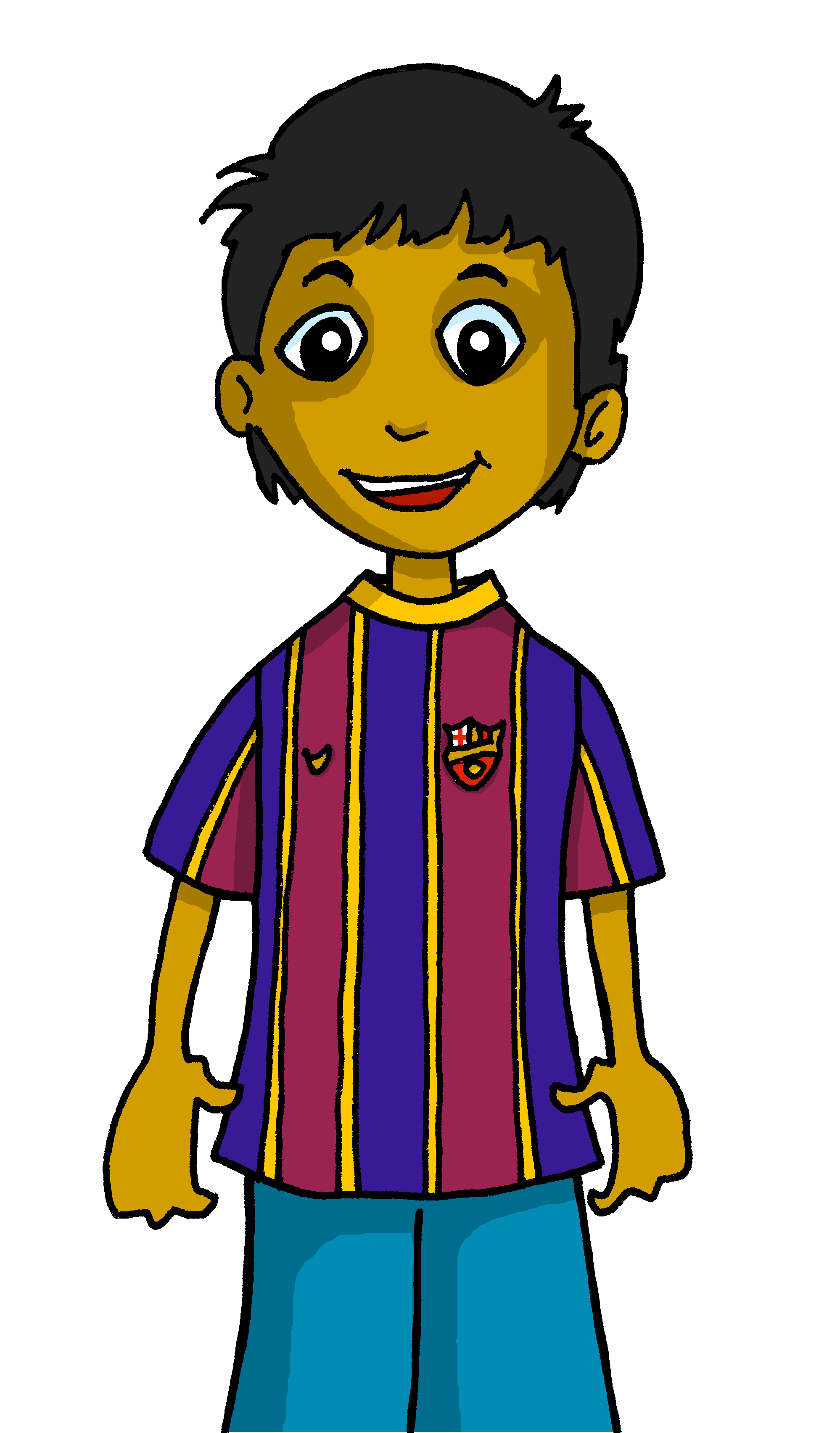 [b]
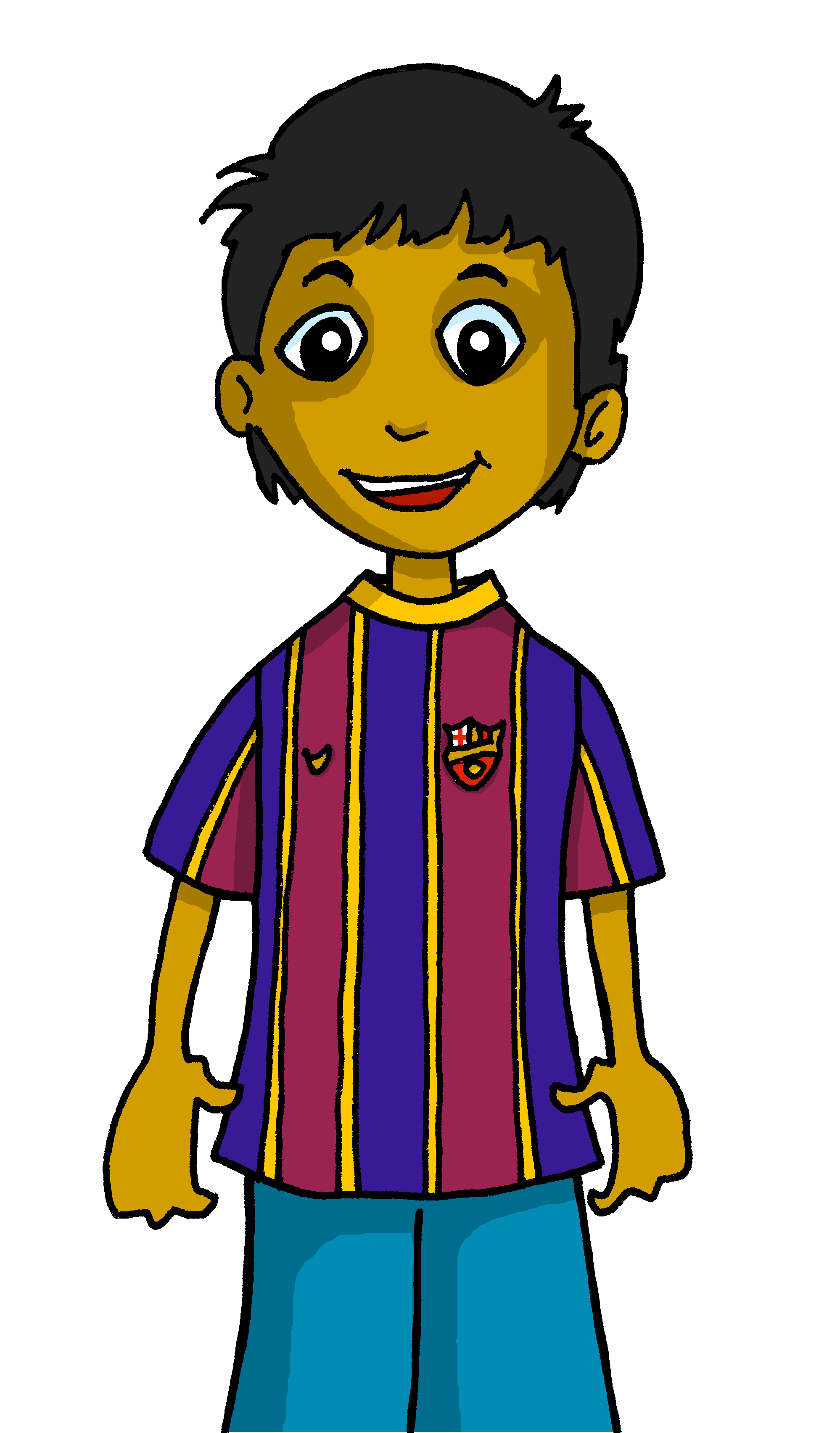 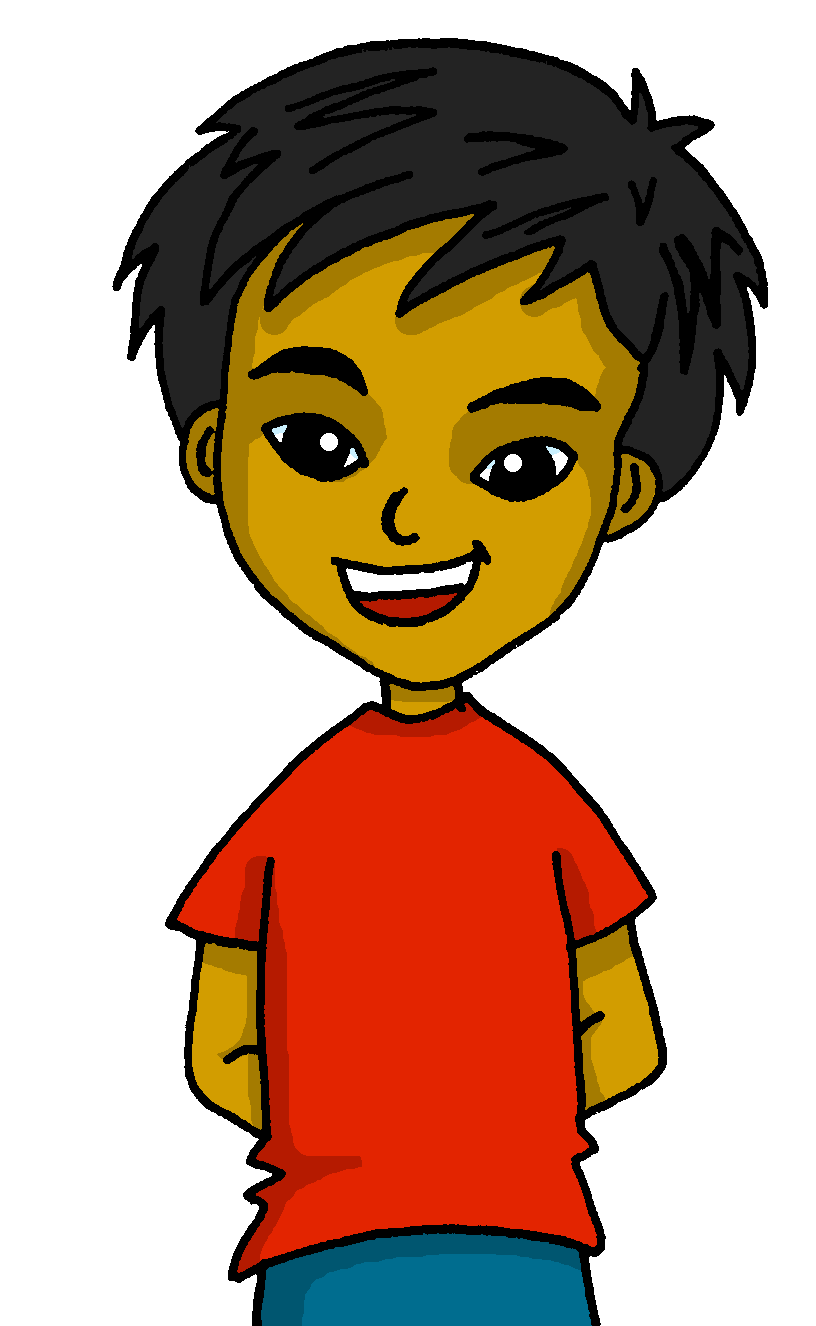 [c]
[d]
[e]
[he eats]
[she drinks]
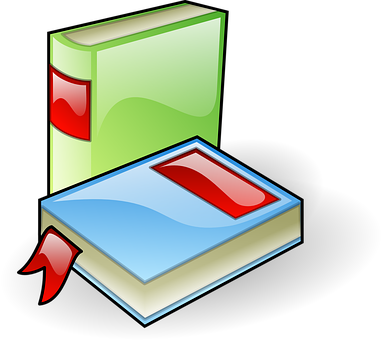 [we read]
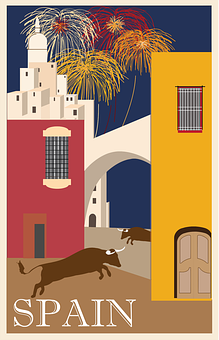 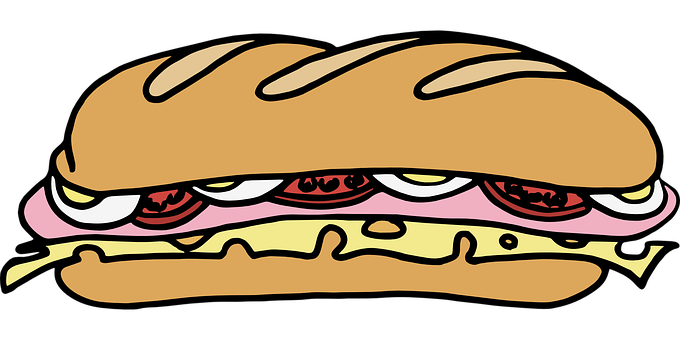 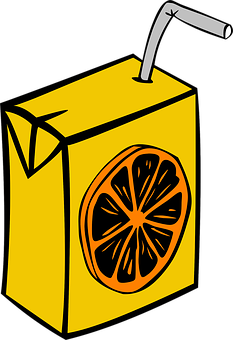 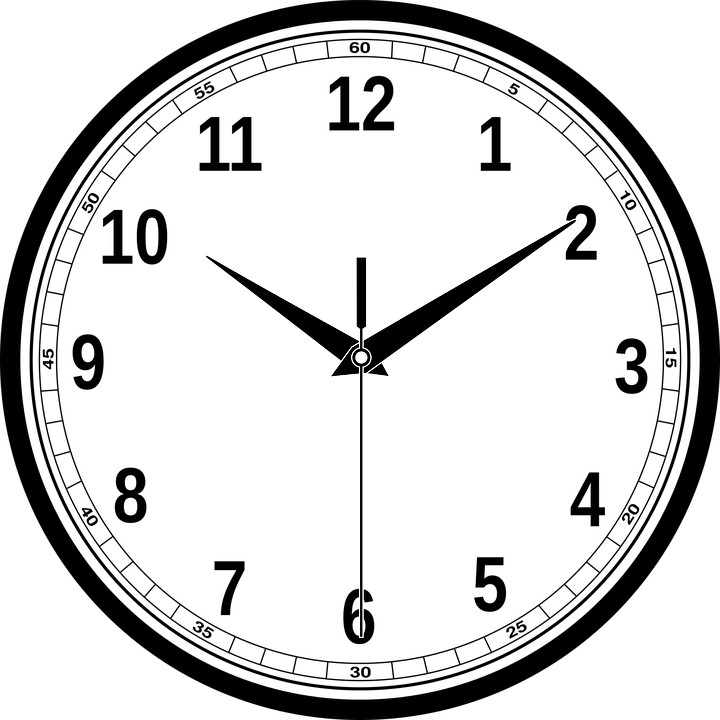 [Speaker Notes: Timing: 3 minutes
Aim: to practise written comprehension of 1st person plural and 3rd person singular.

[Part 2]
Procedure:
Read the title and click to explain the context of the task.
Do [1] to model the task.
Click to bring up the answer.
Repeat with 2-5.
When going through the answers, encourage pupils to translate the whole sentence. 
Translation of these sentences should reinforce understanding of 1st person plural, 3rd person singular and new/revisited vocabulary.]
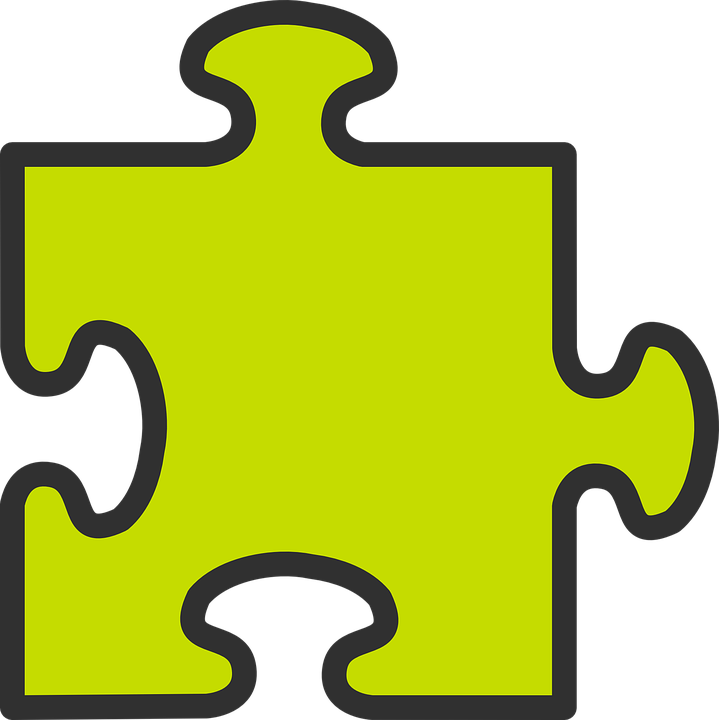 Using the negative ‘no’
[no]
In Spanish, to say what you or others don’t do, put ‘no’ before the verb. This makes a negative.
No comemos en el recreo.
No come en el patio.
We don’t eat in the break.
S/he doesn’t eat in the playground.
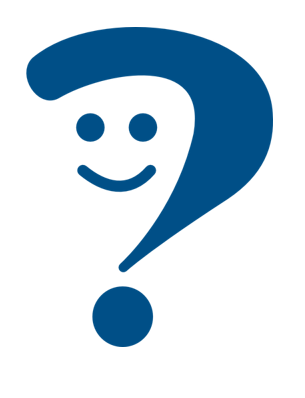 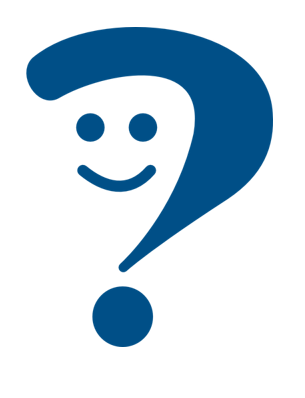 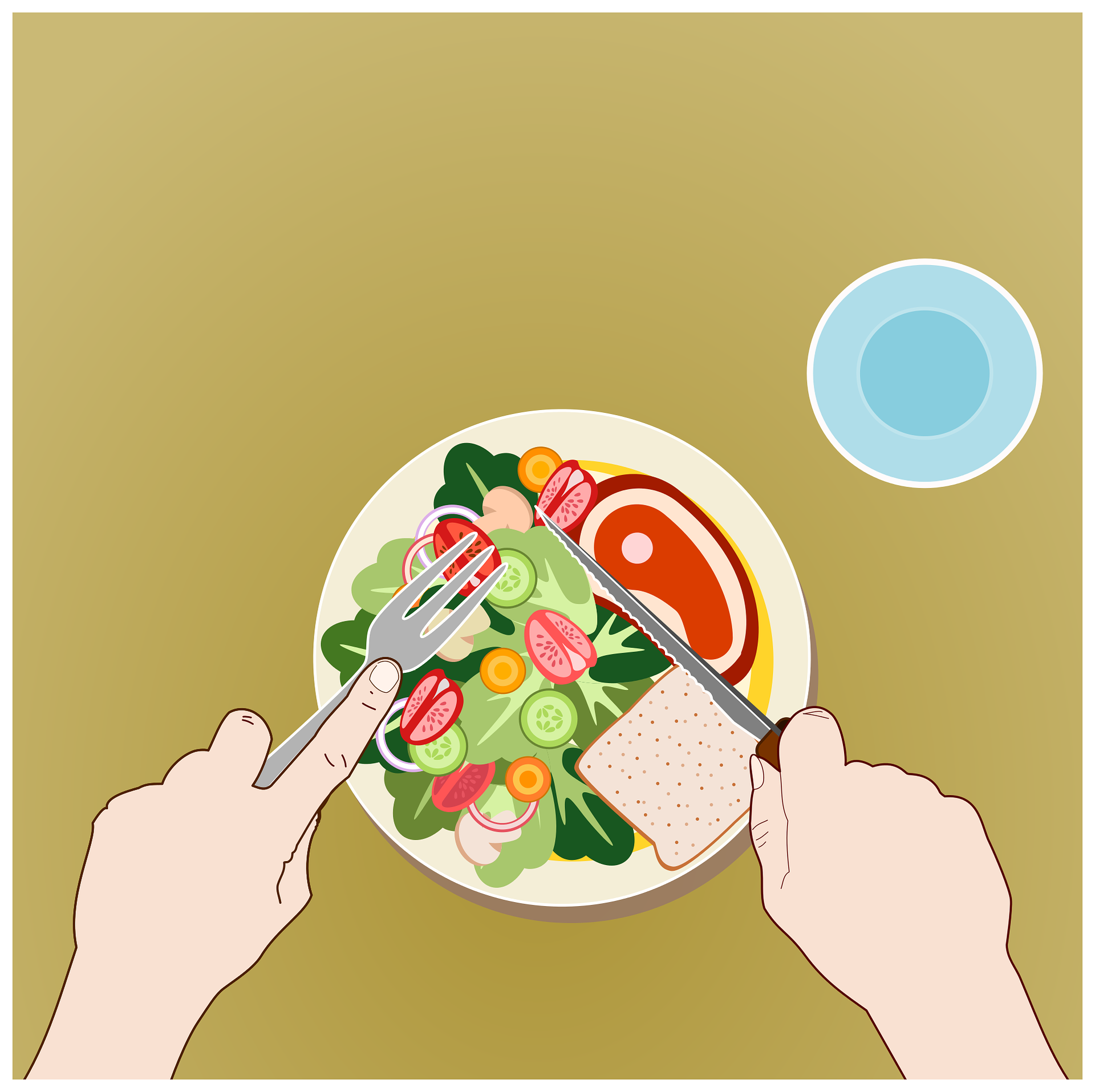 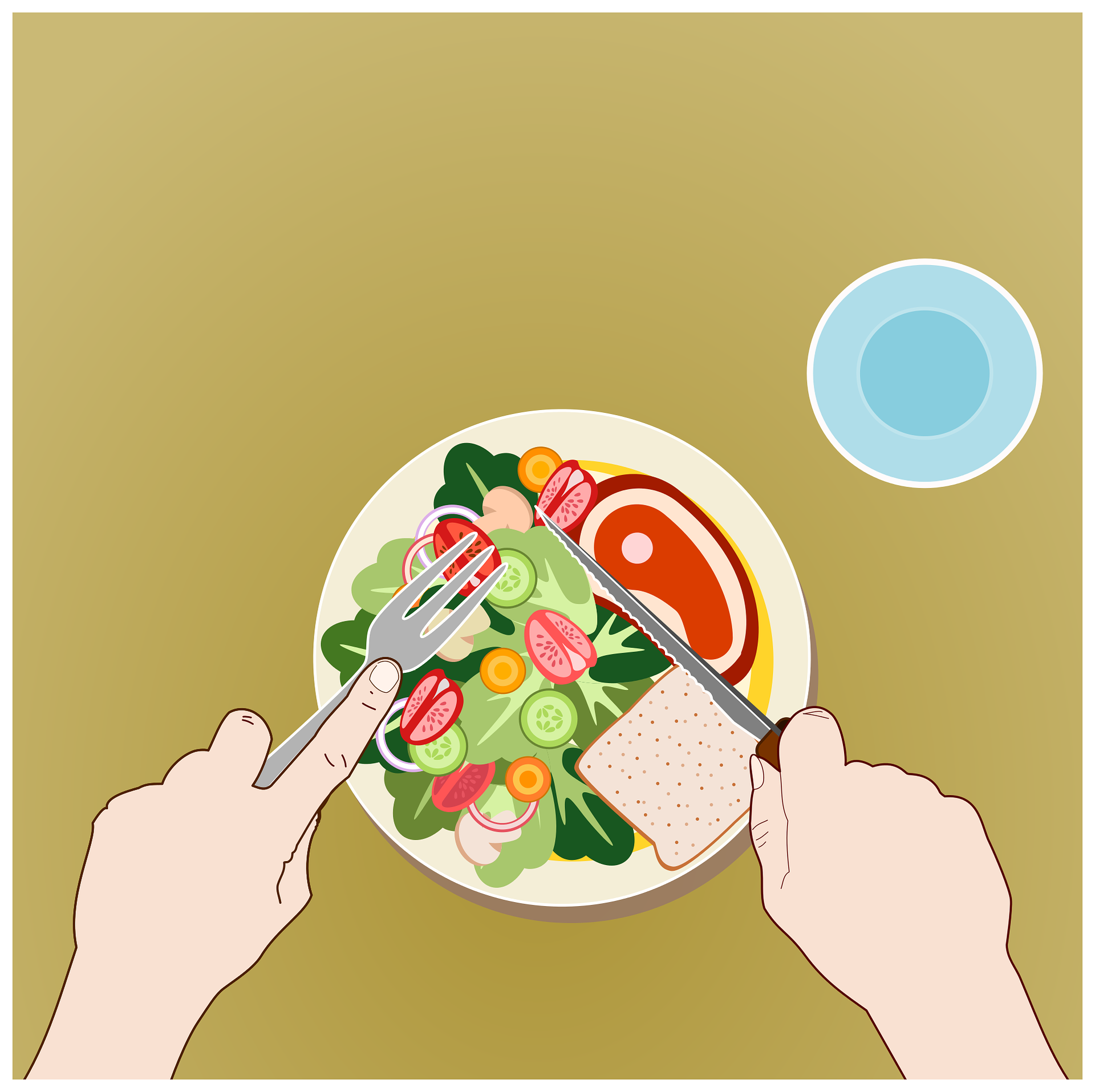 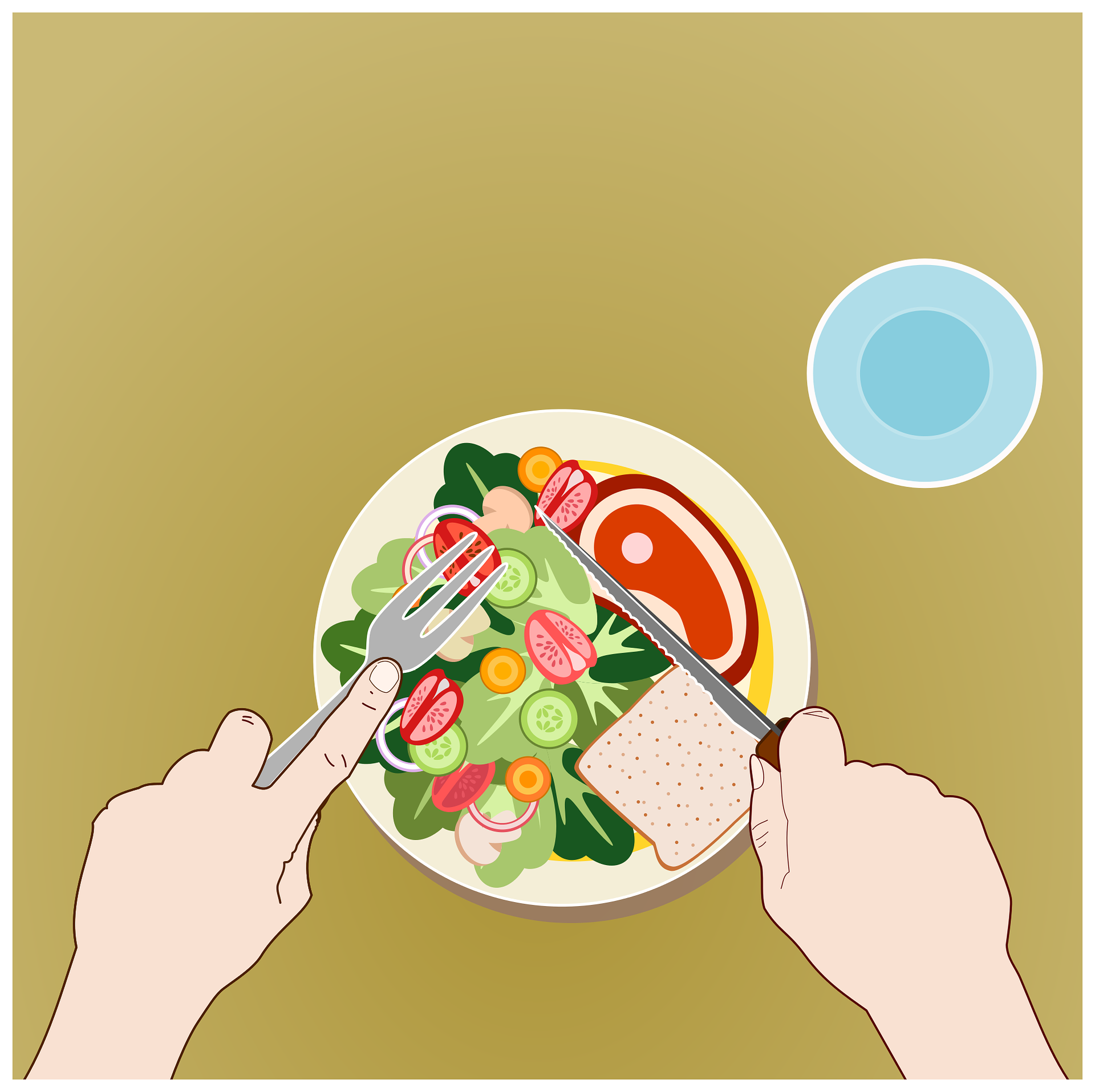 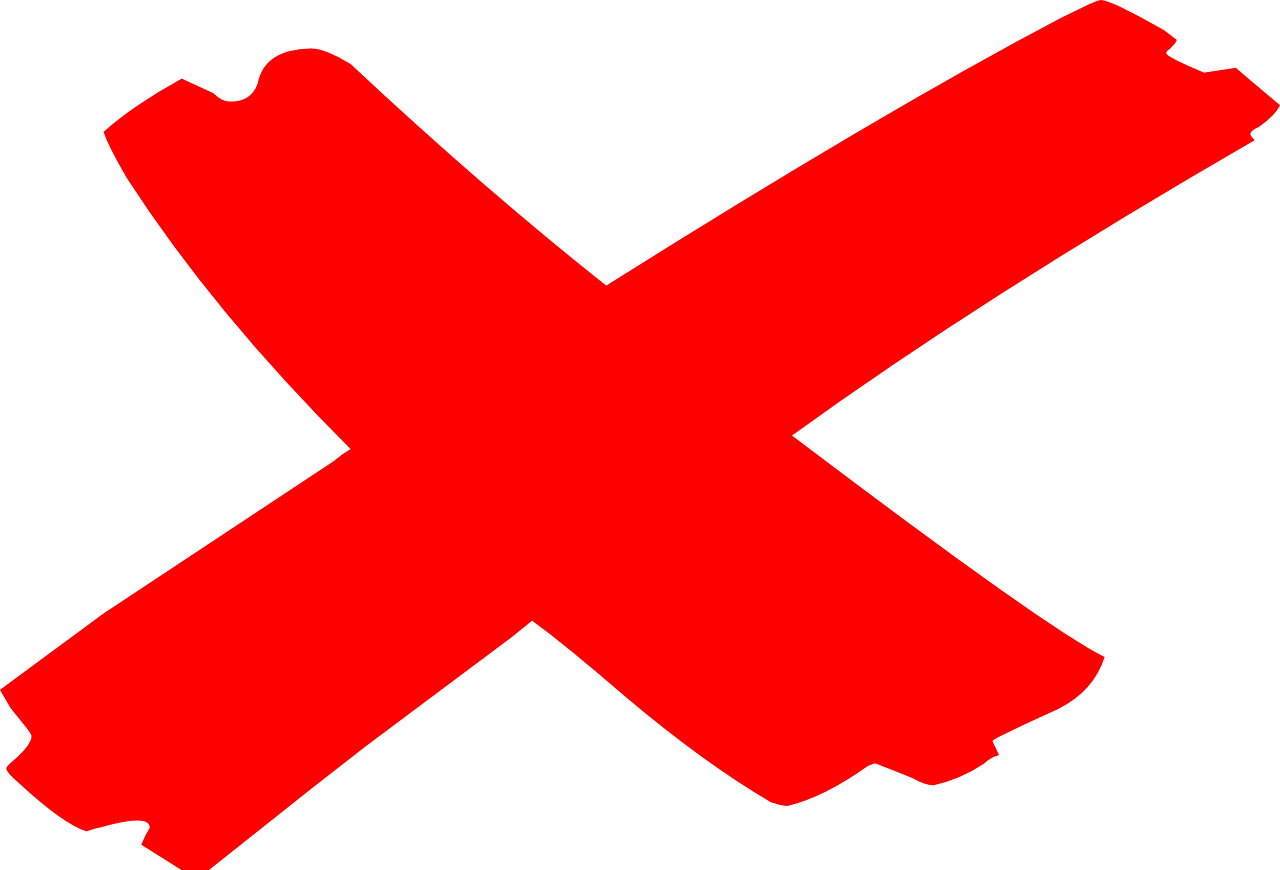 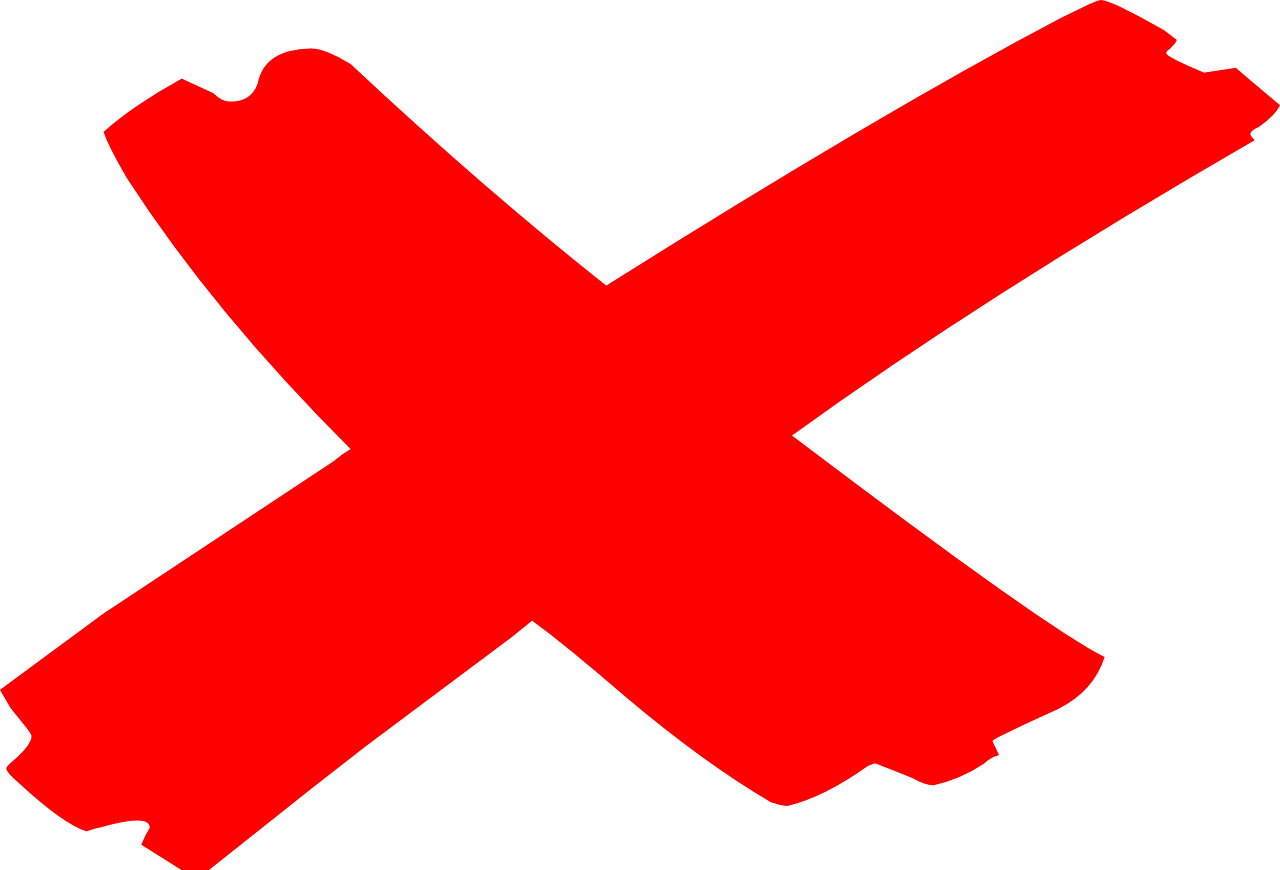 This works for any verb and any person (e.g., I, you, s/he, we).
[Speaker Notes: Timing: 3 minutes

Aim: to introduce the negative ‘no’, drawing on pupils’ knowledge of 1st person plural and 3rd person singular.

Procedure:
Click through the animations to present the new information.
Elicit English translations for the Spanish examples provided.]
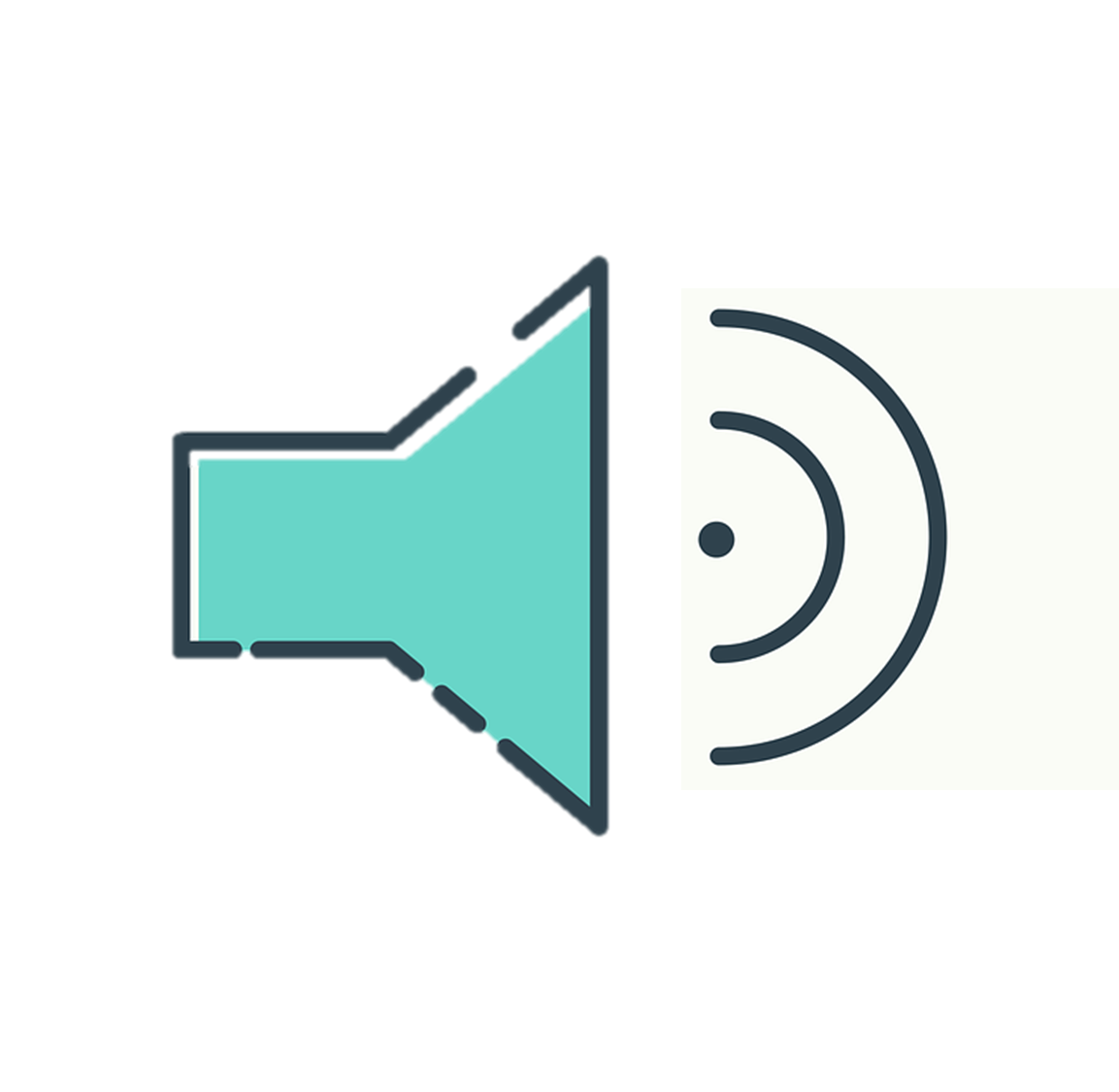 En clase
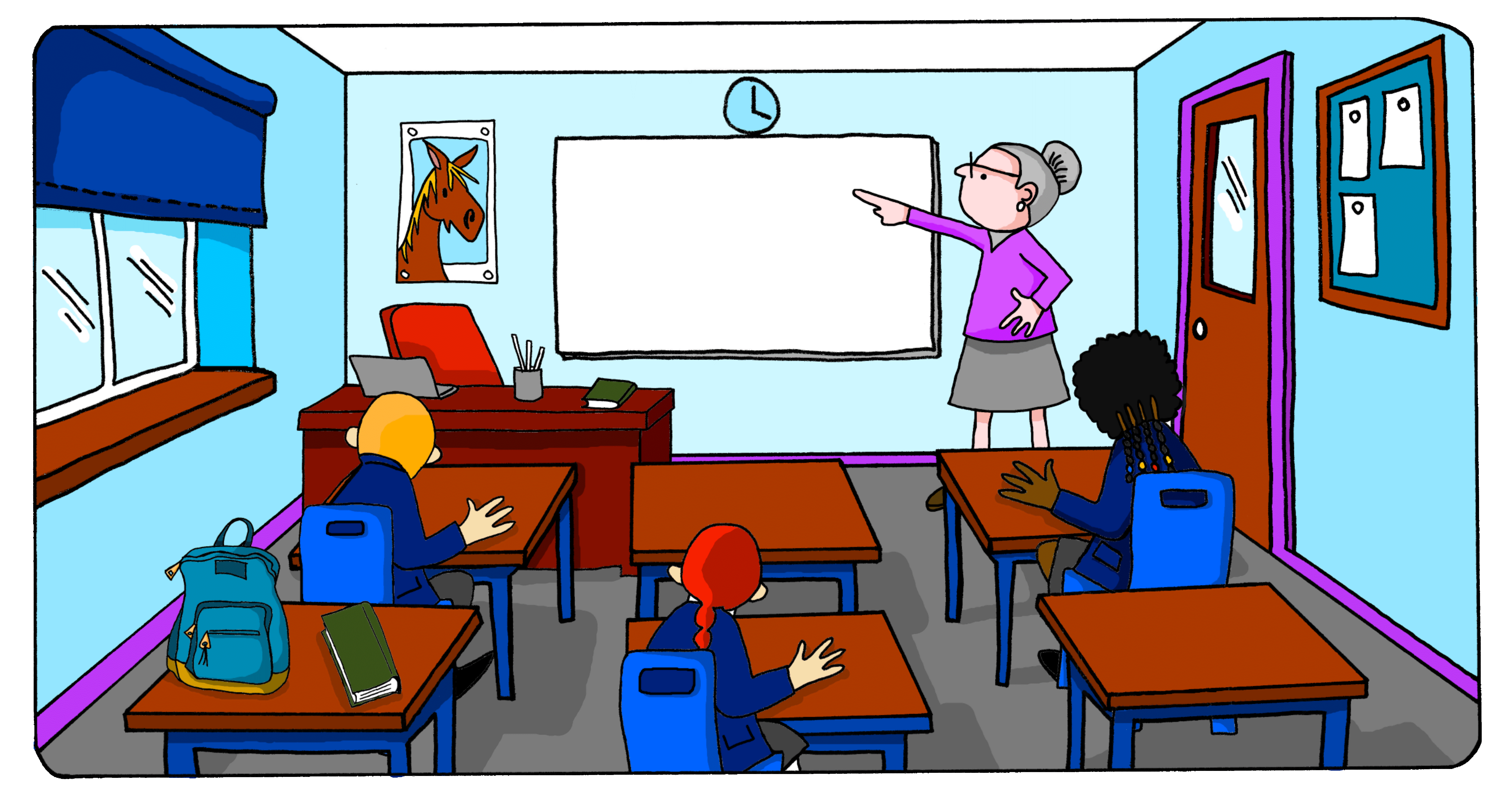 Escucha: ¿La frase es positiva o negativa?
escuchar
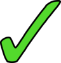 ¿Quién es?
Marca
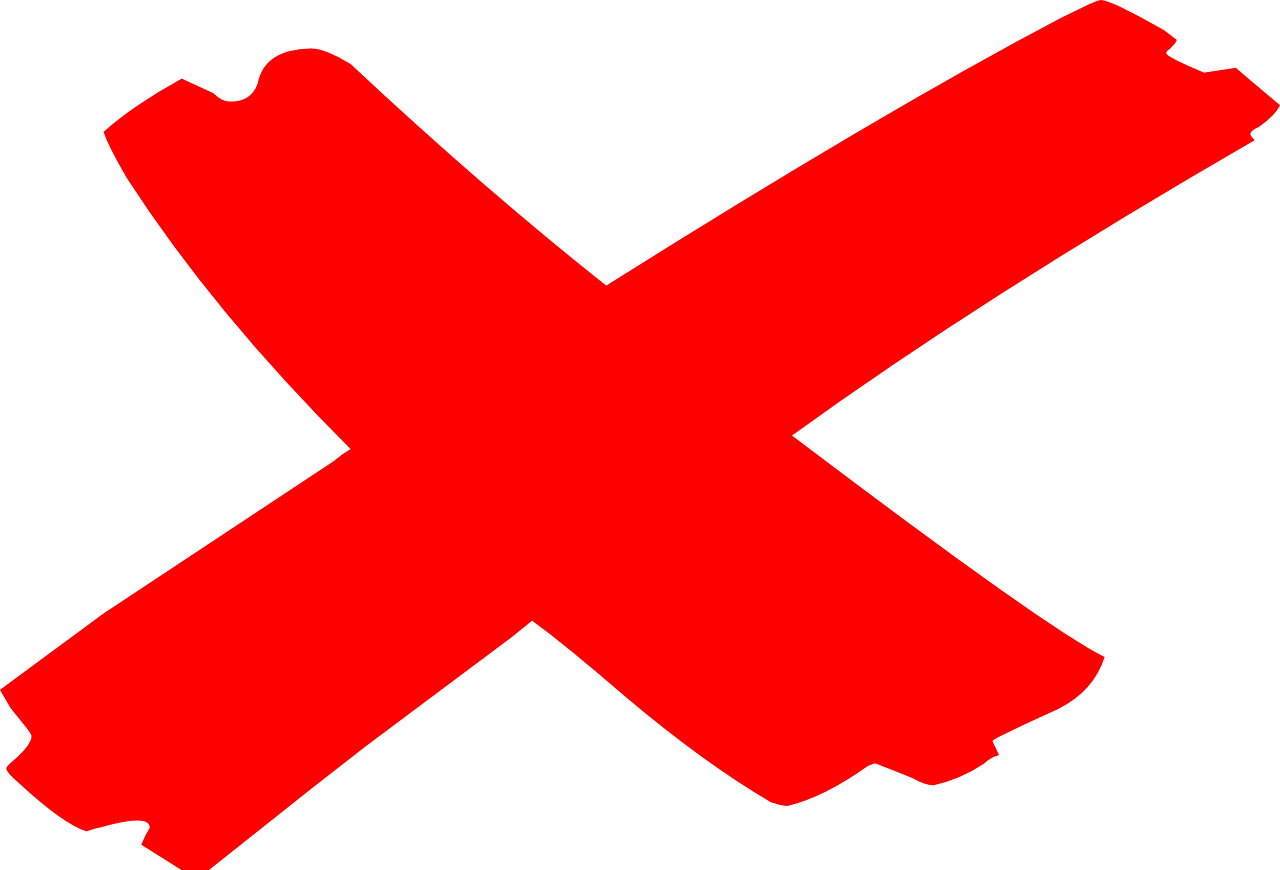 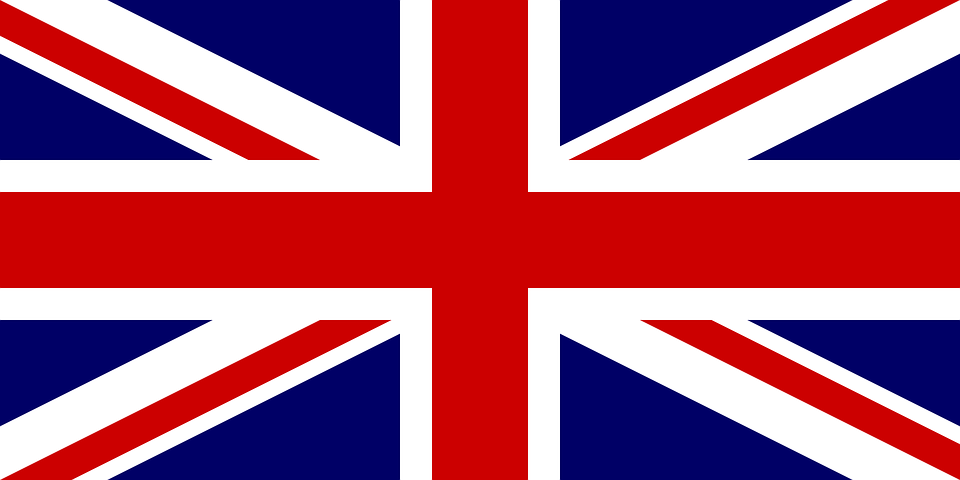 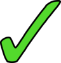 aprendemos
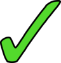 E
culture
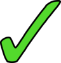 compre
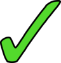 1
game
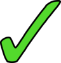 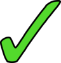 lee
a magazine
2
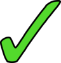 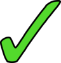 vocab test
hacemos
3
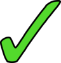 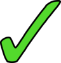 a cake
hace
4
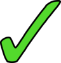 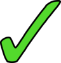 corre
fast
5
[Speaker Notes: Timing: 7 minutes

Aim: listening activity to practise distinguishing between negative and positive statements, and 3rd person singular and 1st person plural forms of ‘-er’ verbs in the present.

Procedure:
Click to bring instructions.
Pupils first identify whether it’s a negative or affirmative statement and then the person of the verb ‘she’ / ‘you’.
Do [E] with them to model the task.
Complete items 1-5 and then click to correct.

Transcript
E.   Aprendemos sobre cultura. 
No comprende el juego. 
Lee una revista
Hacemos una prueba de vocabulario.
No hace una tarta.
No corre rápido.]
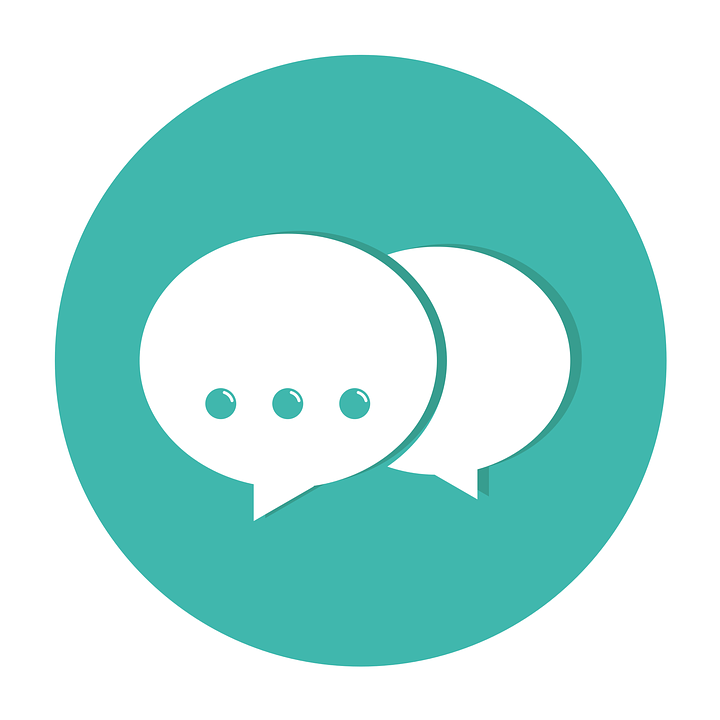 ¡Habla! Say the Spanish sentence.  [1/4]
hablar
She overcomes the fear in class.
15
Vence el miedo en clase.
S
el
en
clase
miedo
vence
0
INICIO
[Speaker Notes: Time: 3 minutes 

(Slide 1/4)
Aim: to practise oral translation, building sentences from individual words. Targeted features: 1st person plural and 3rd person singular; the negative ‘no’Procedure:
1. Click for English sentence and Spanish prompt words.2. Click inicio to start the timer.
3. Pupils select from the words given to create and say the sentence out loud before the time elapses.4. Click for the Spanish sentence to appear.]
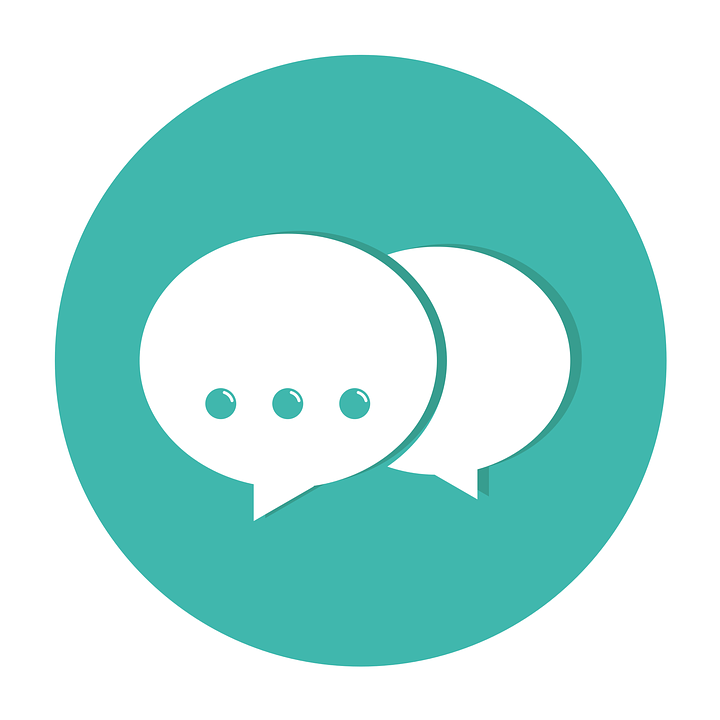 ¡Habla! Say the Spanish sentence.  [2/4]
hablar
He doesn’t drink at break time.
15
No bebe en el recreo.
S
bebe
en
0
no
el
recreo
INICIO
[Speaker Notes: [2/4]]
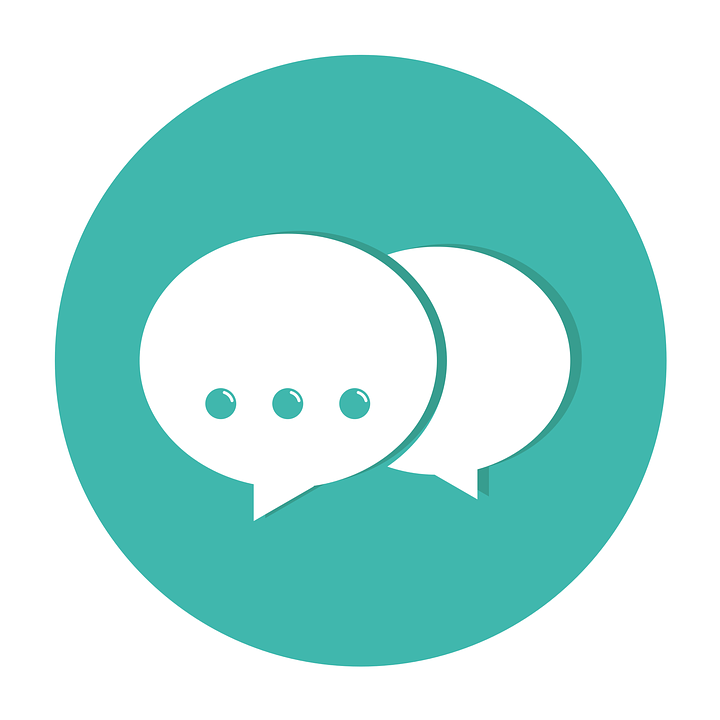 ¡Habla! Say the Spanish sentence.  [3/4]
hablar
We read a book every week.
15
Leemos un libro cada semana.
S
libro
leemos
0
cada
un
semana
INICIO
[Speaker Notes: [3/4]]
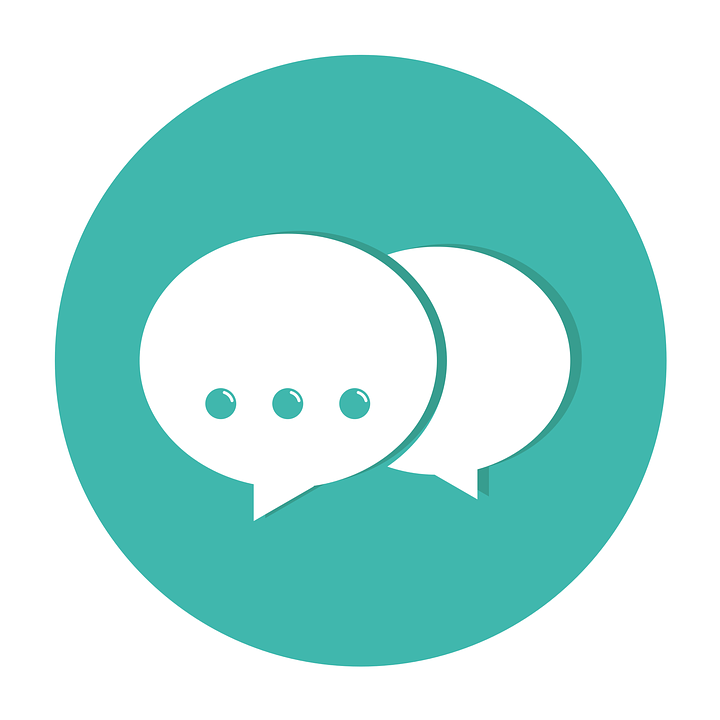 el kilómetro = kilometre
¡Habla! Say the Spanish sentence.  [4/4]
hablar
We don’t run 5km every day.
15
No corremos 5k cada día.
S
corremos
día
0
5km
no
cada
INICIO
[Speaker Notes: [4/4]]
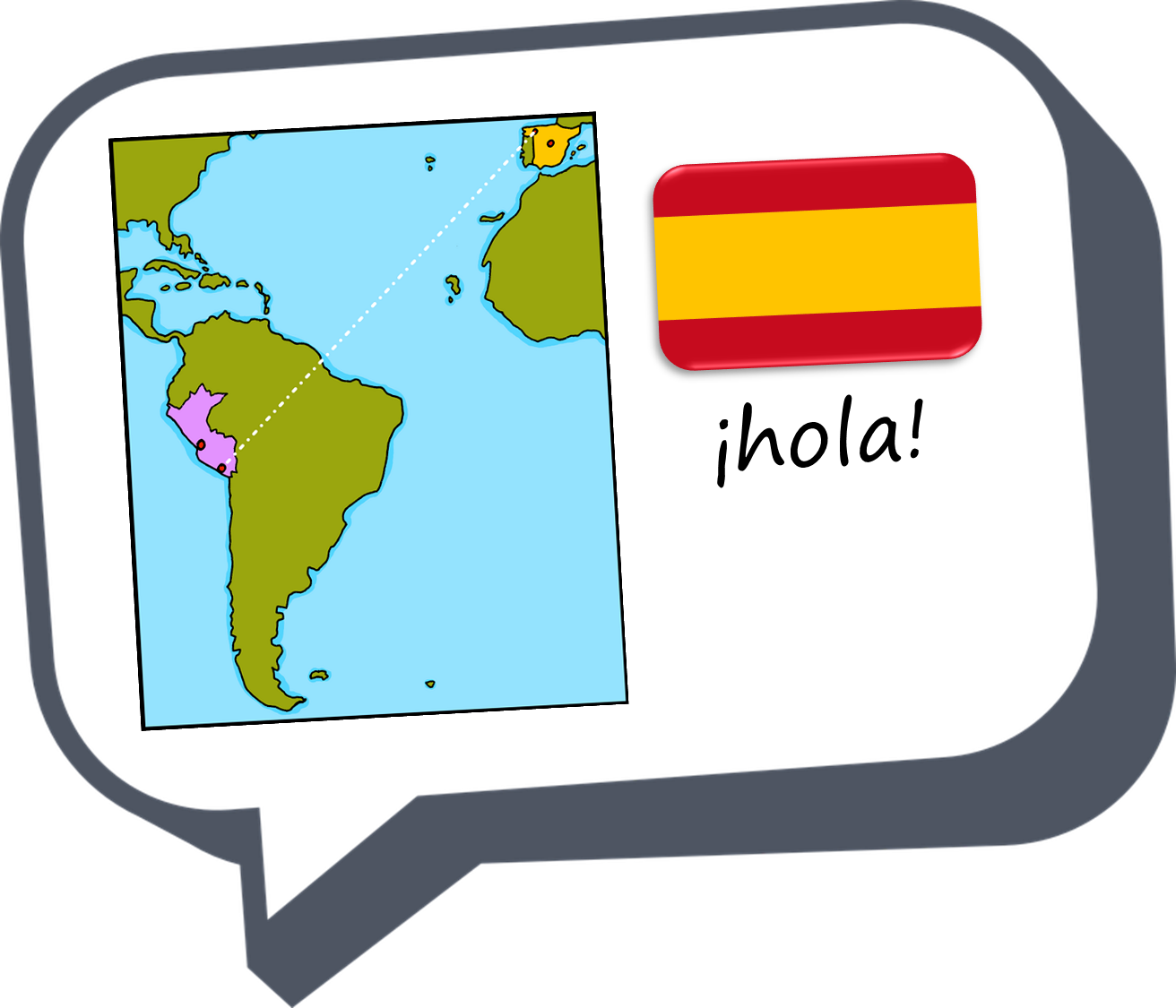 ¡adiós!
azul